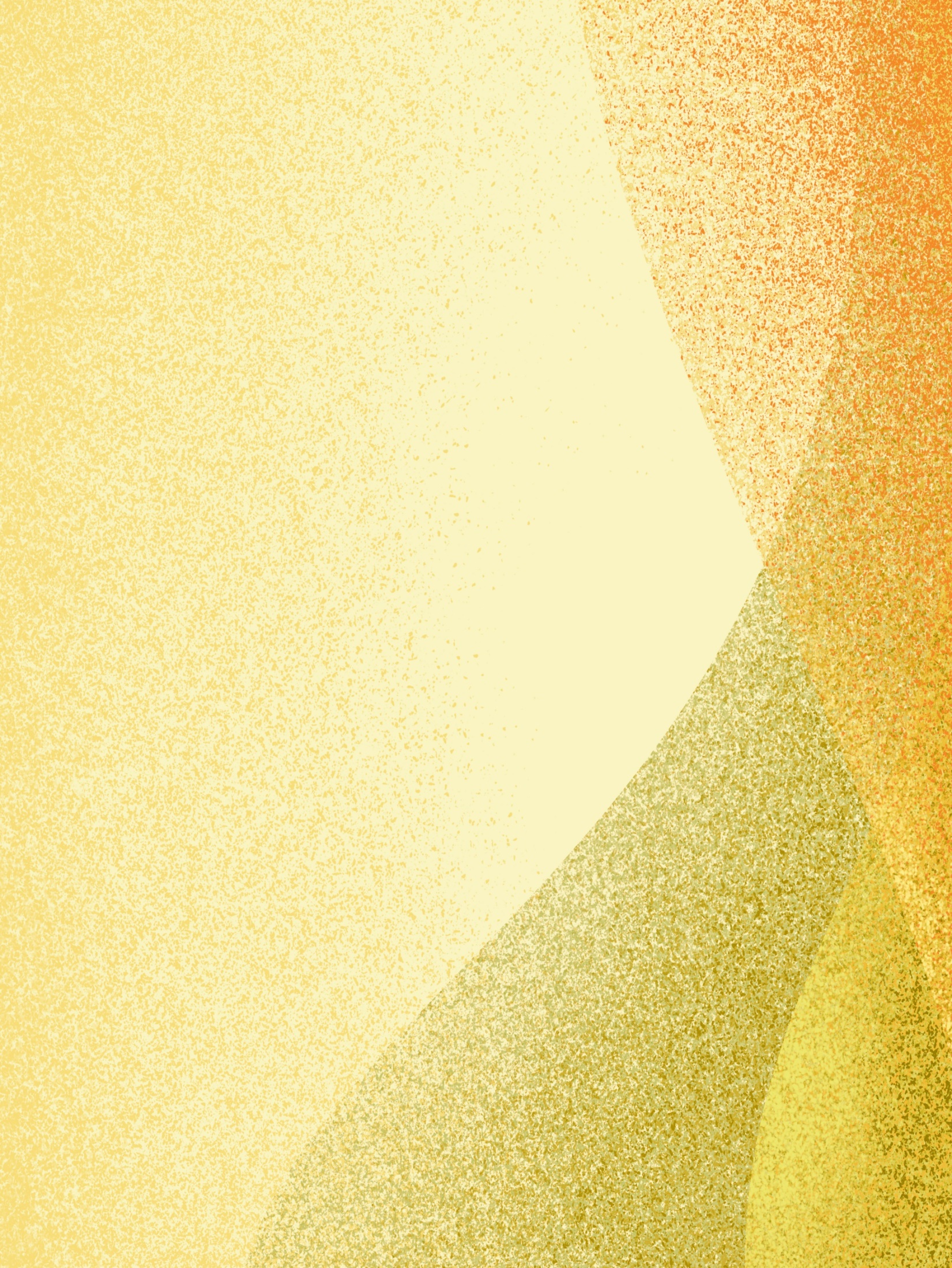 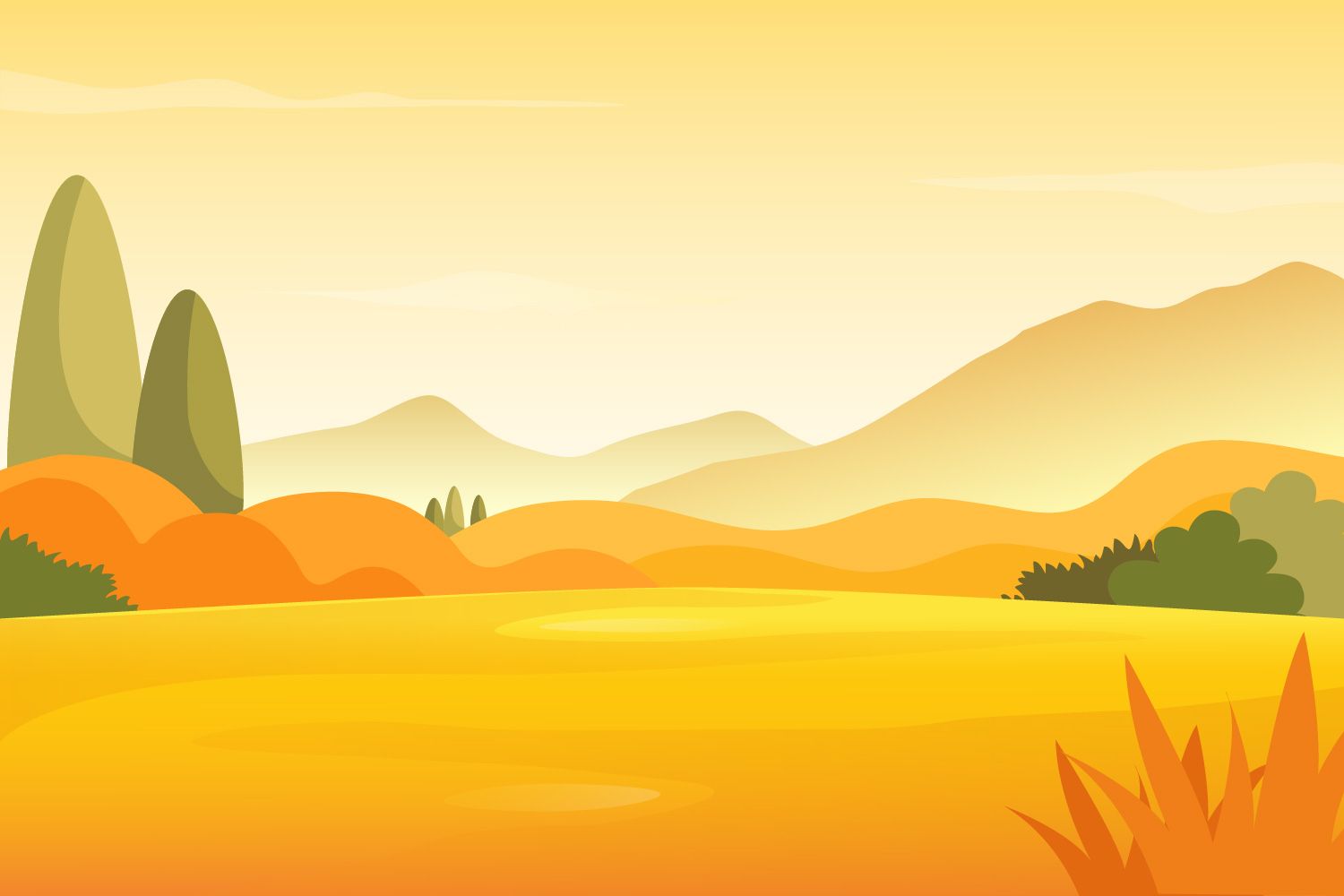 TRƯỜNG TIỂU HỌC ÁI MỘ A
Bài giảng điện tử Lớp 3
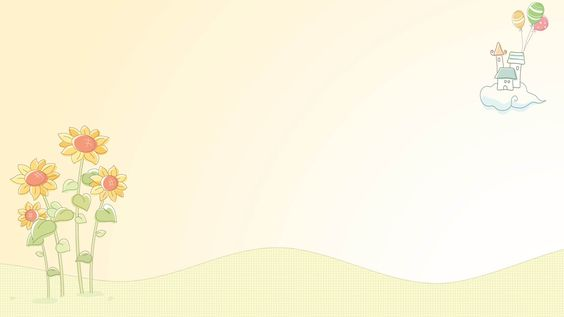 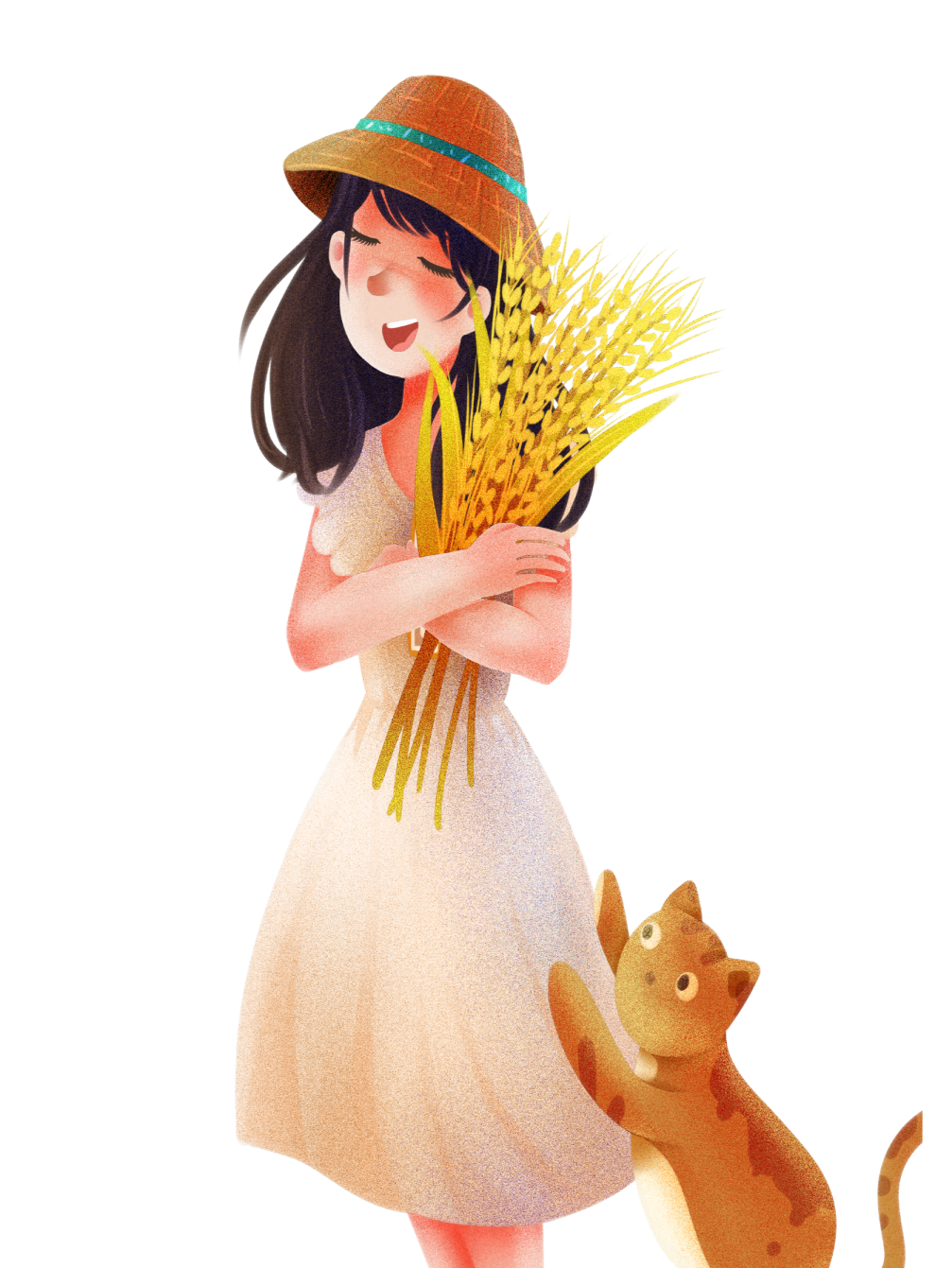 Môn:Hoạt động trải nghiệm
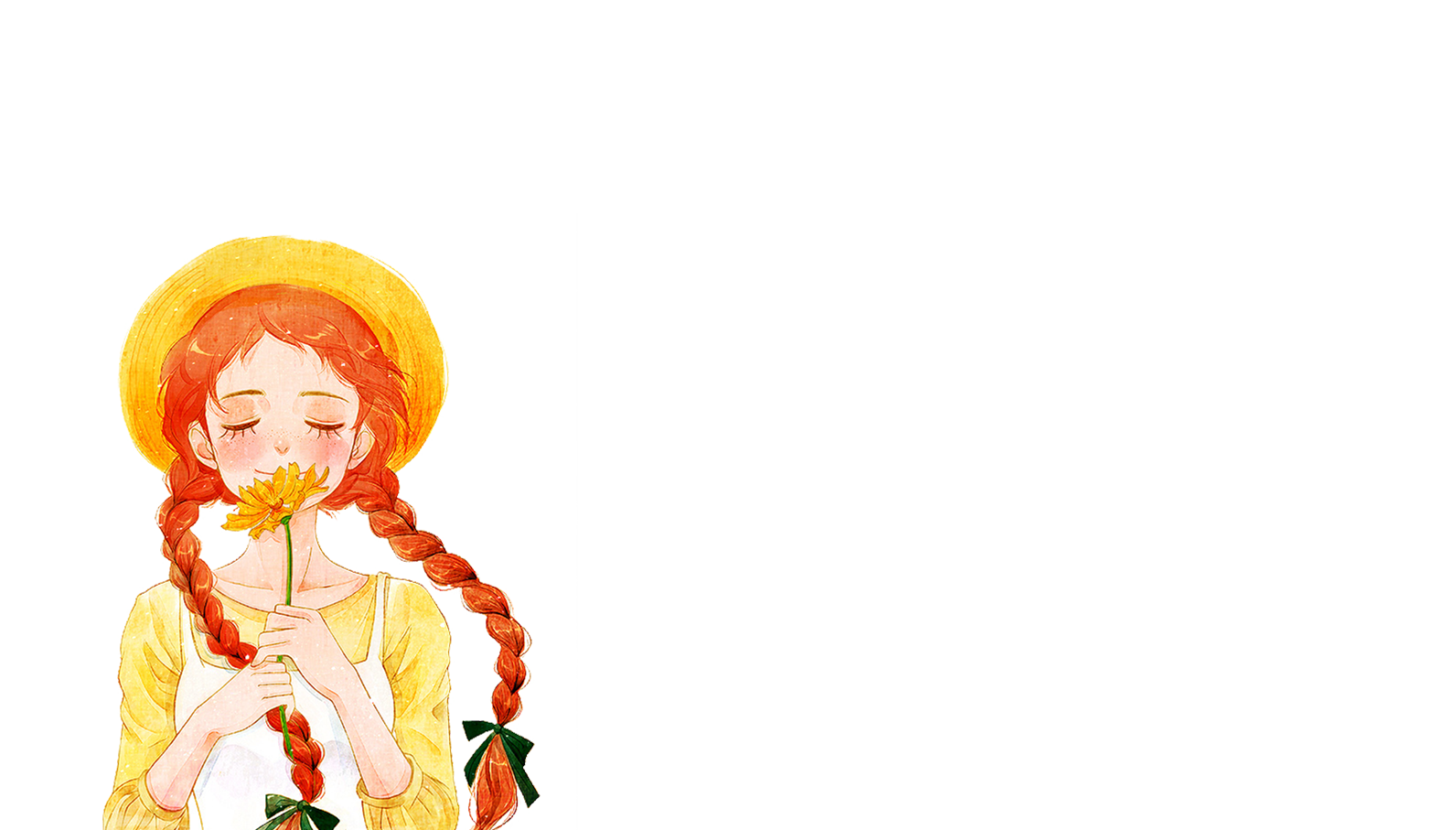 CHỦ ĐỀ: TỰ GIỚI THIỆU VỀ MÌNH
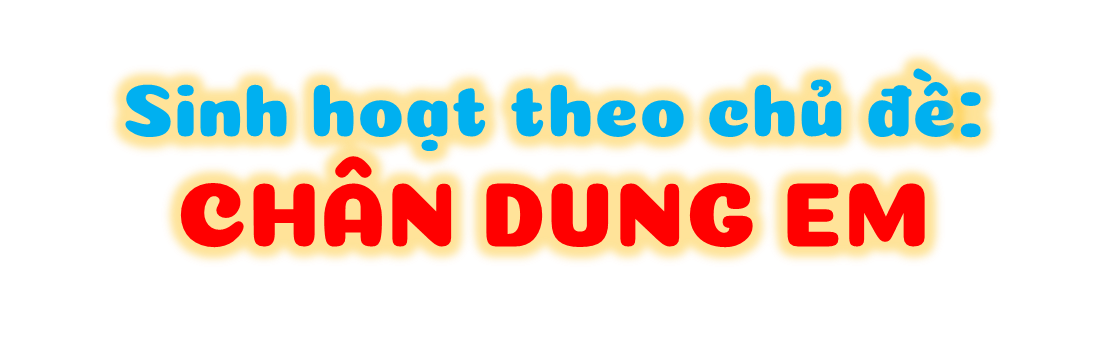 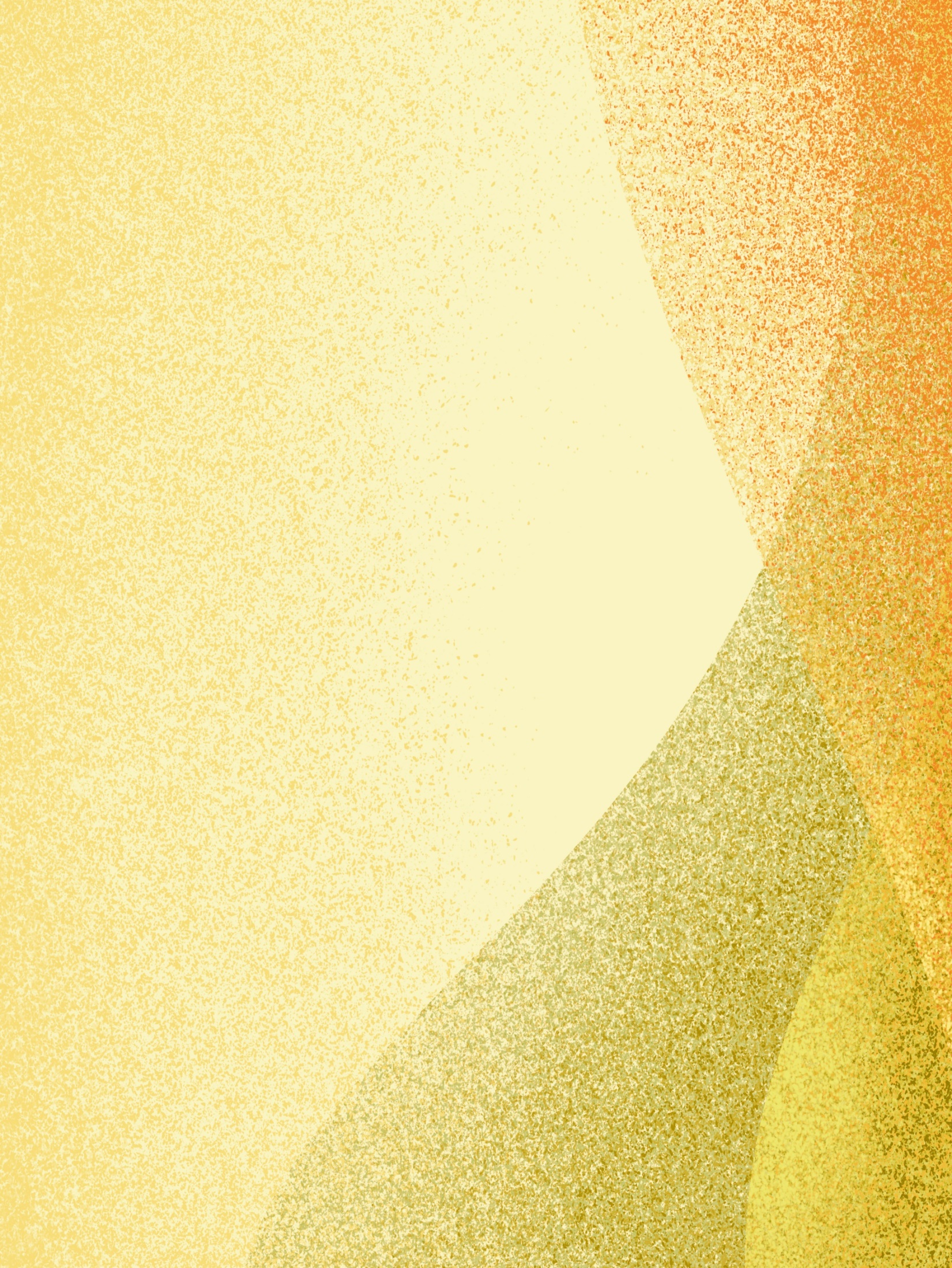 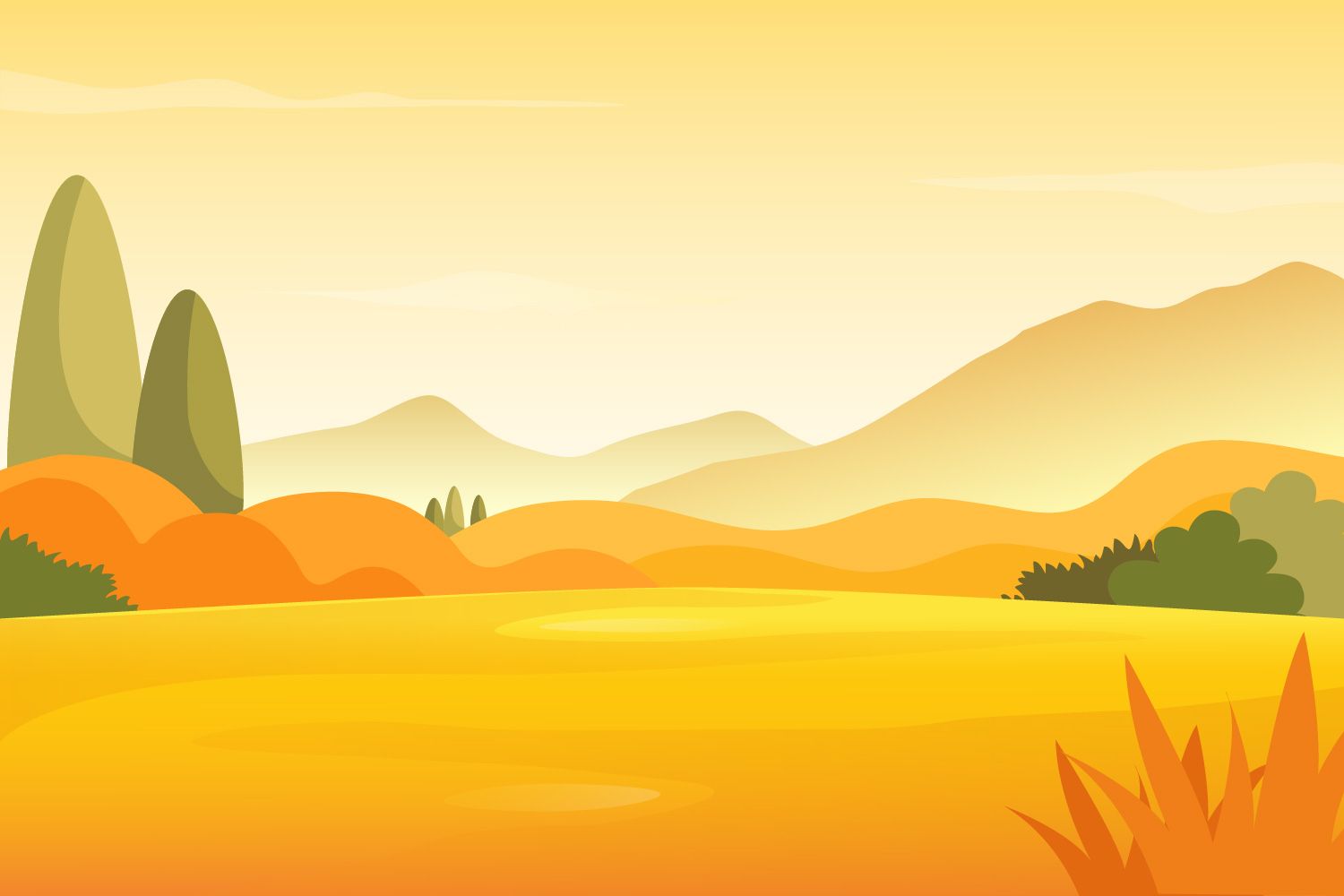 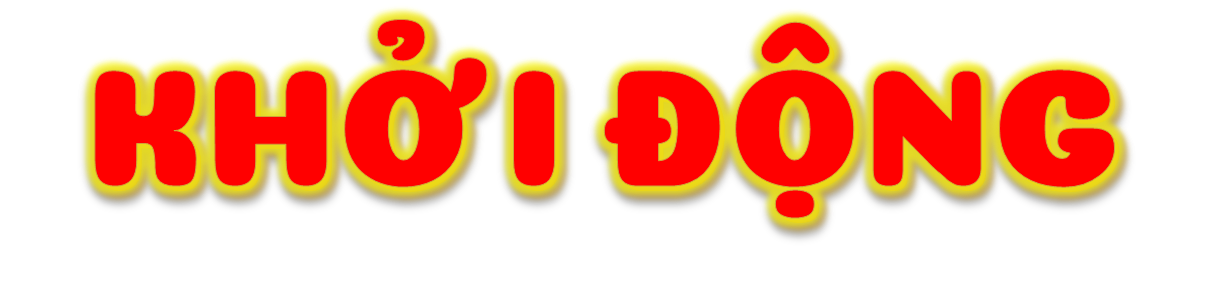 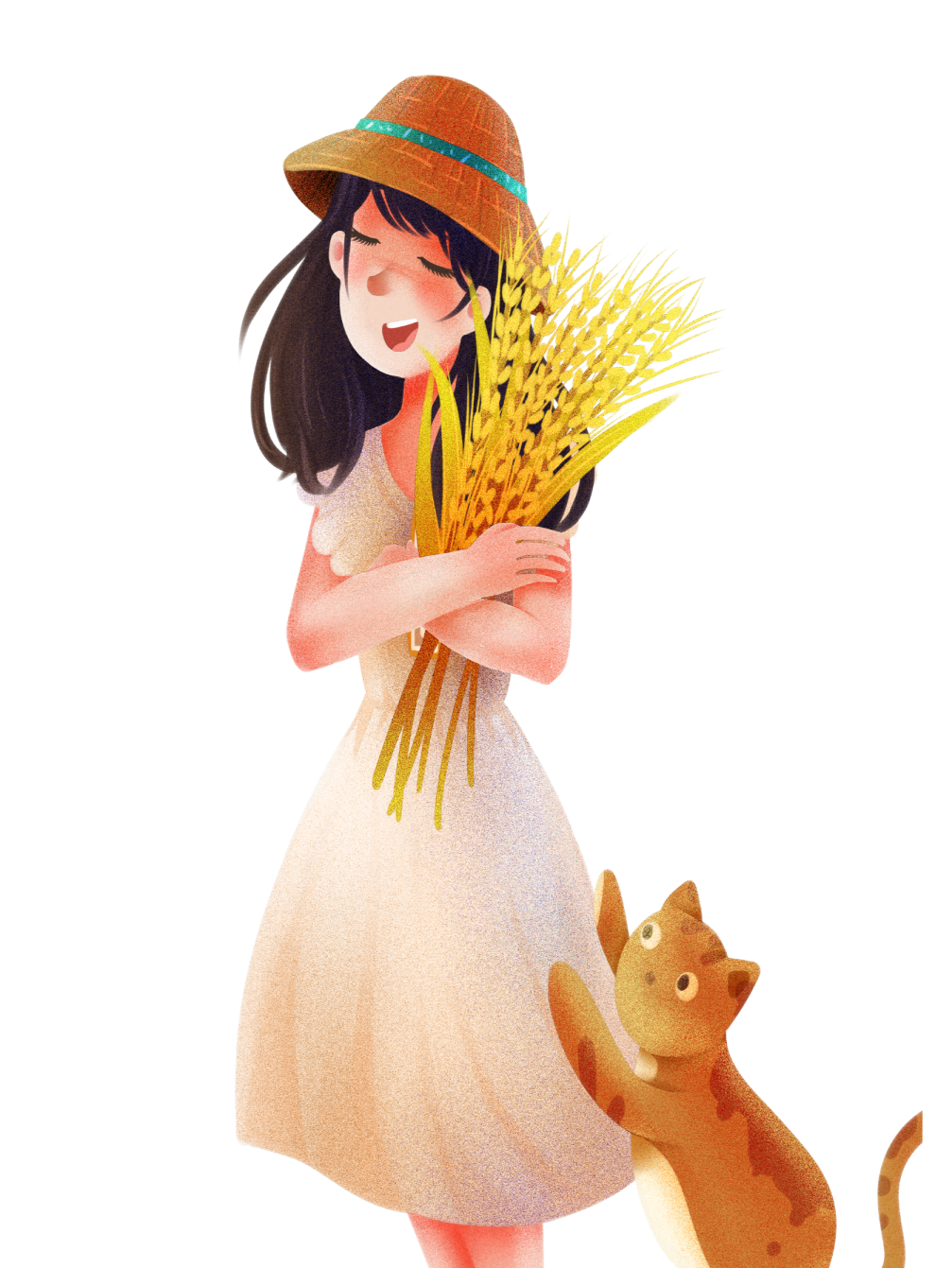 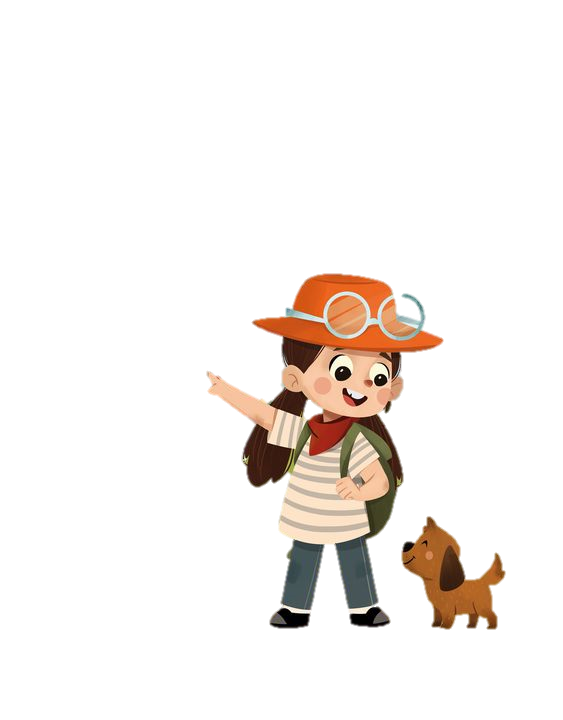 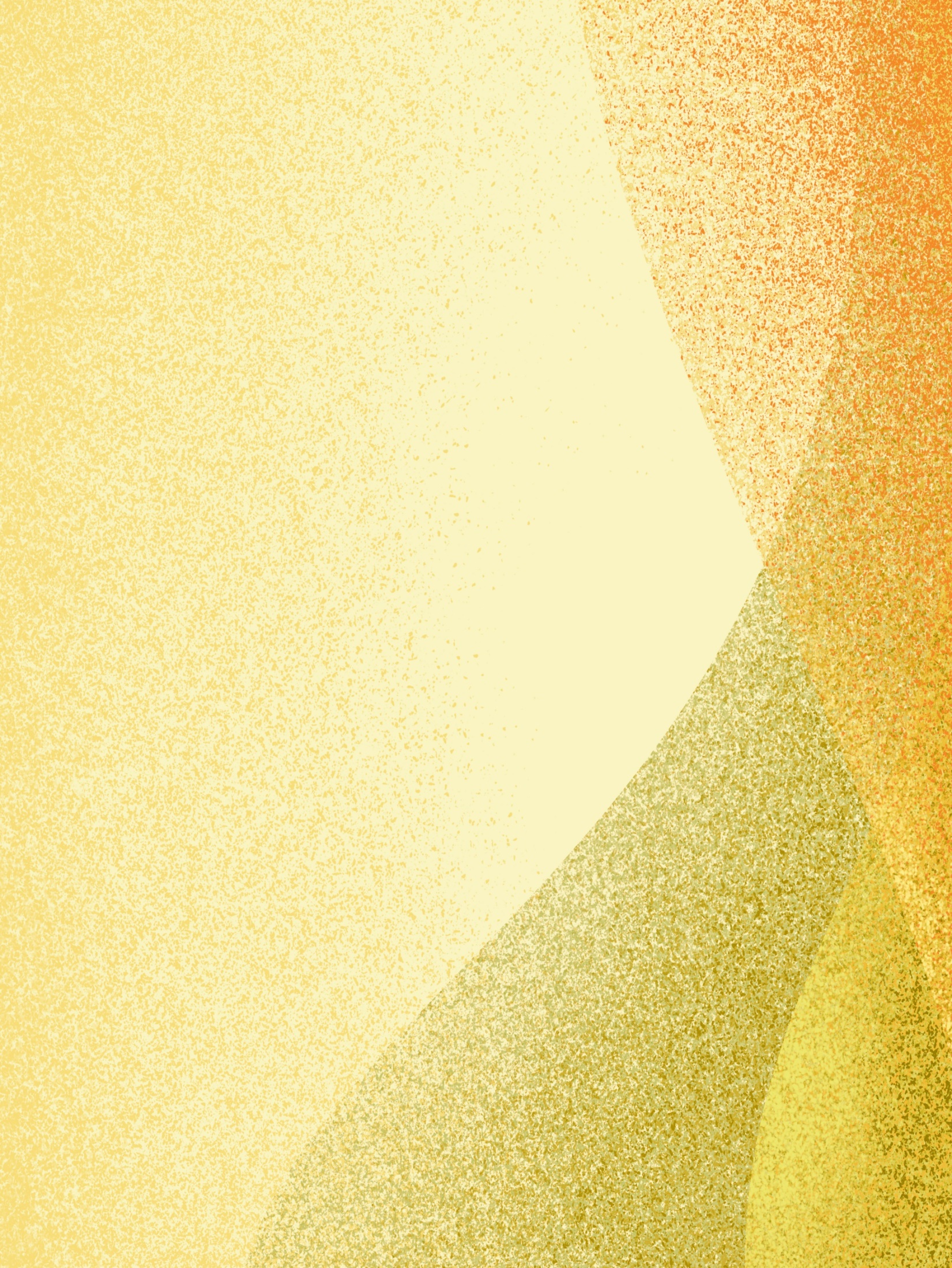 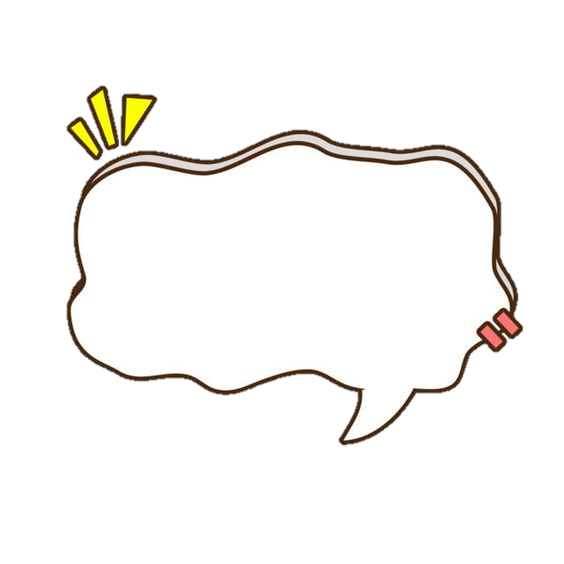 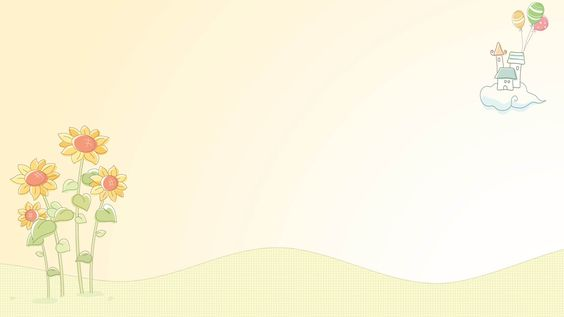 1. Quan sát để nhận ra nét riêng của một người
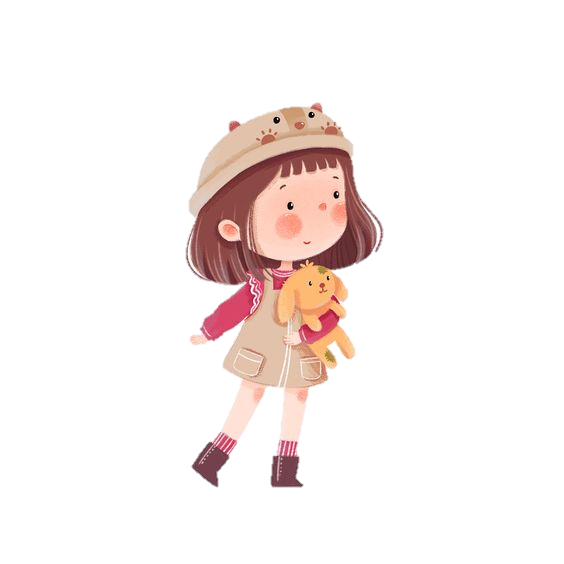 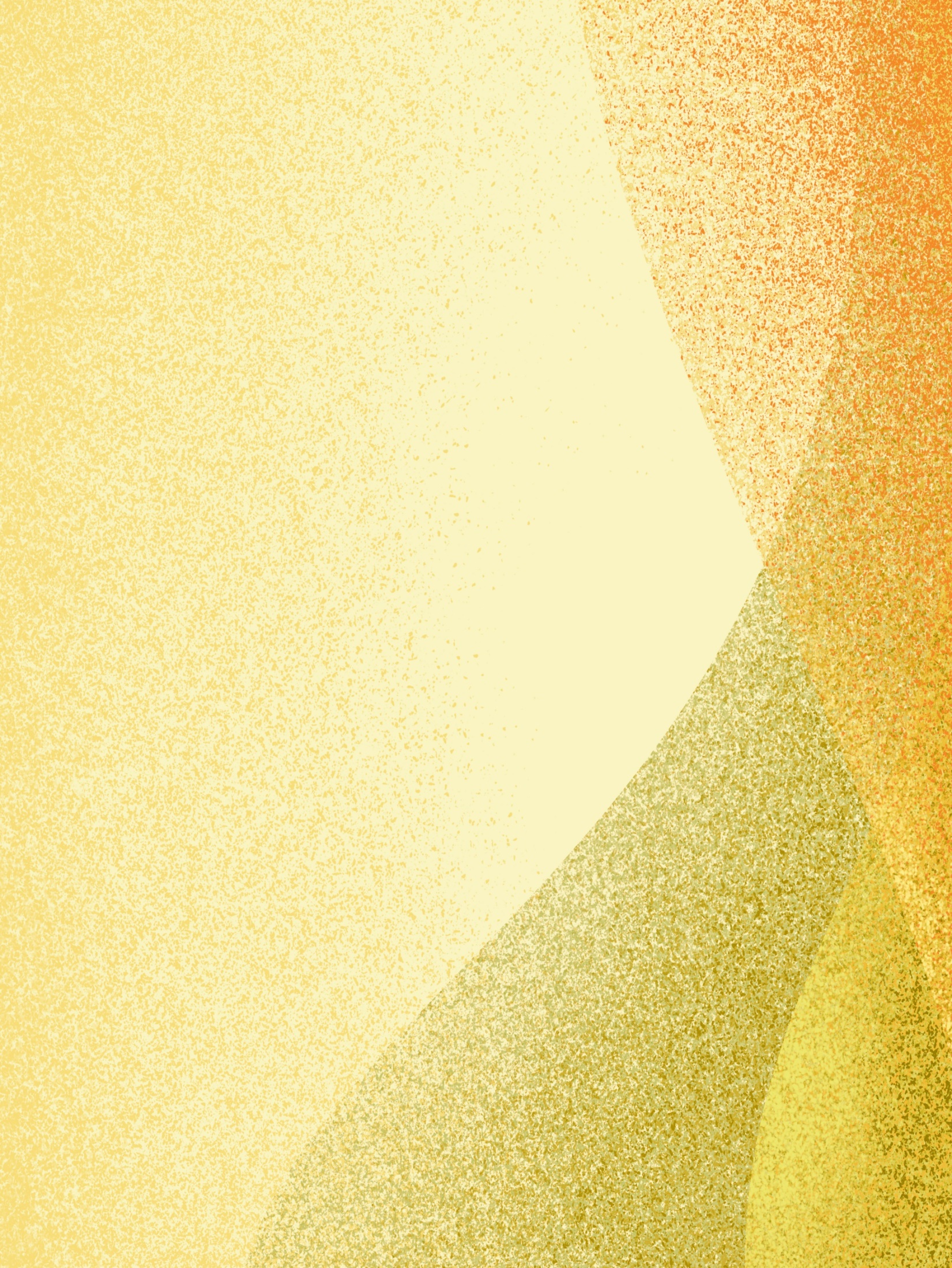 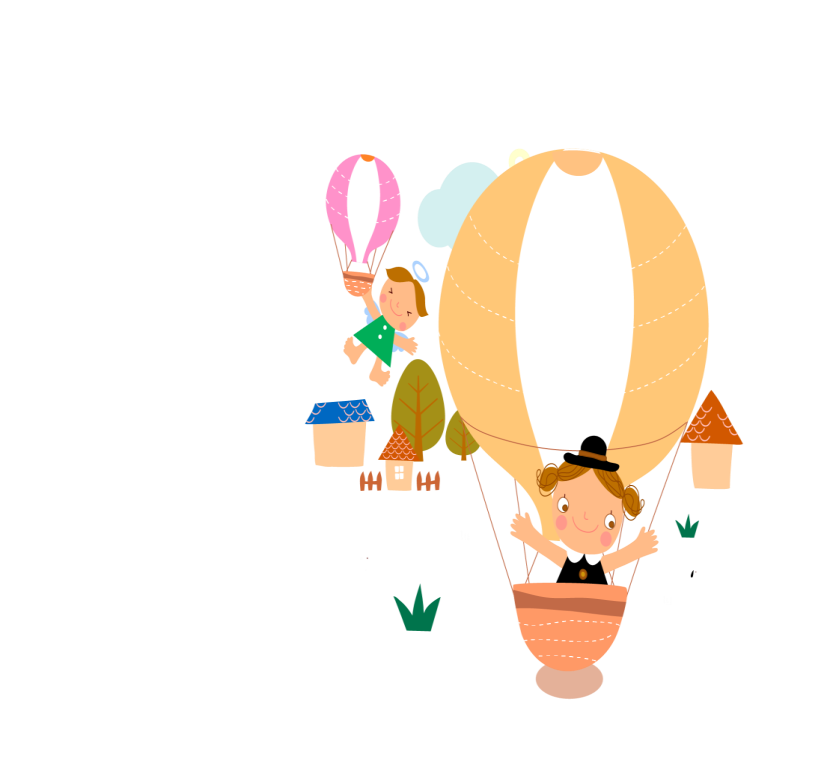 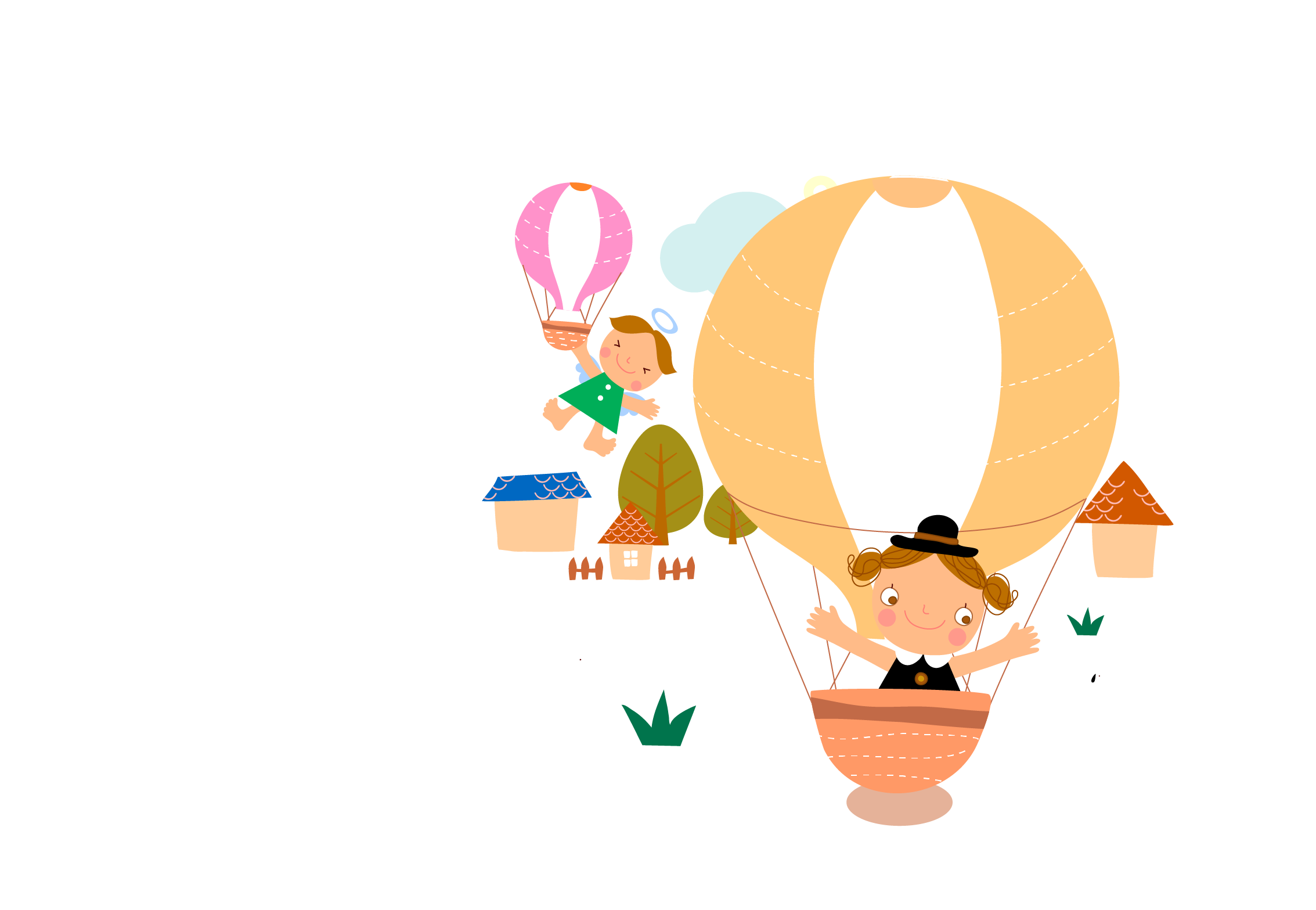 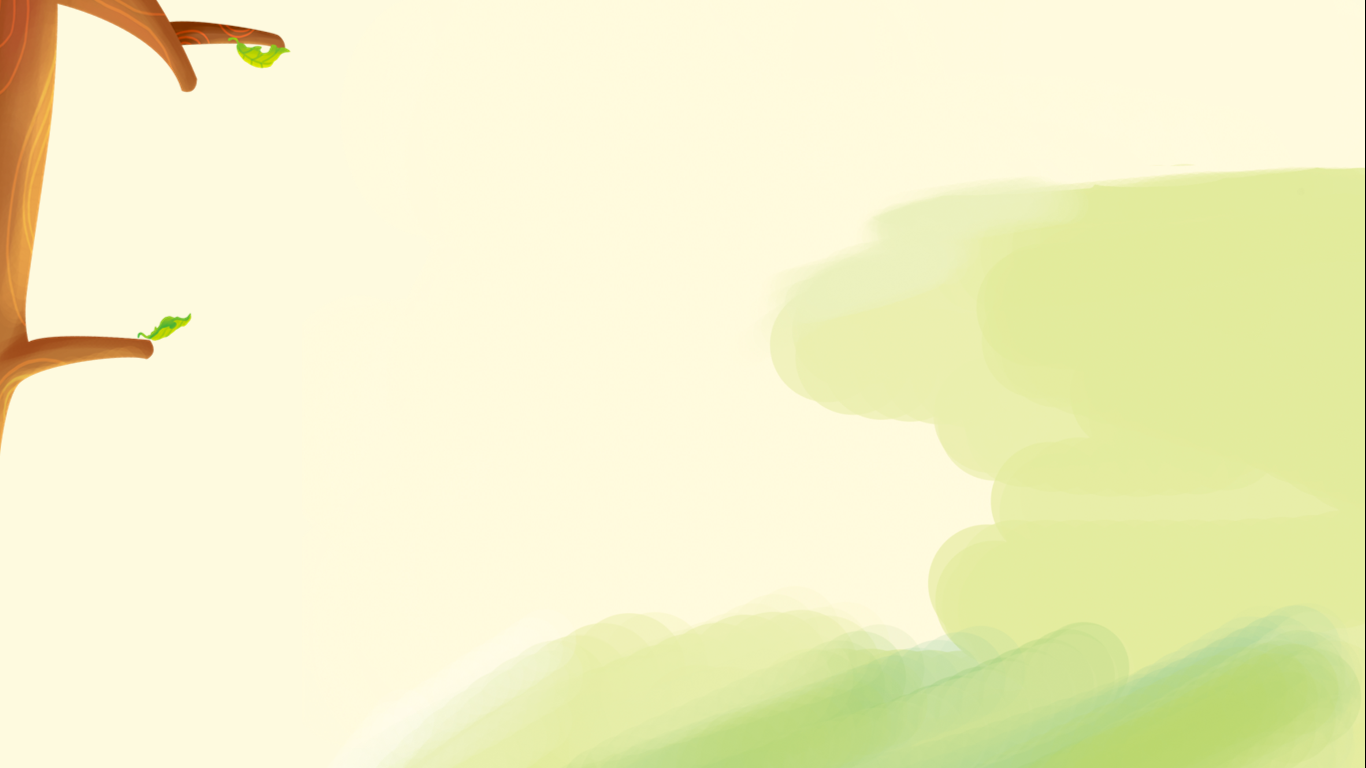 Trò chơi: Đây là ai?
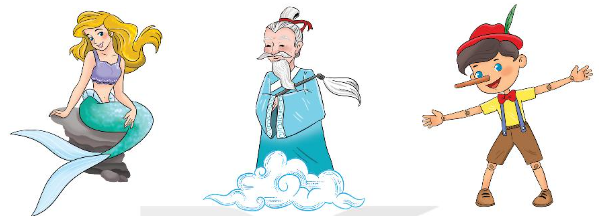 Quan sát để nhận ra nét riêng của mỗi nhân vật trong tranh: nụ cười, khuôn mặt, đôi mắt, hàm răng, mái tóc, màu da, mũi,...
Lớp chia thành 3 nhóm và bốc thăm chọn nhân vật, thảo luận và miêu tả nhân vật của mình.
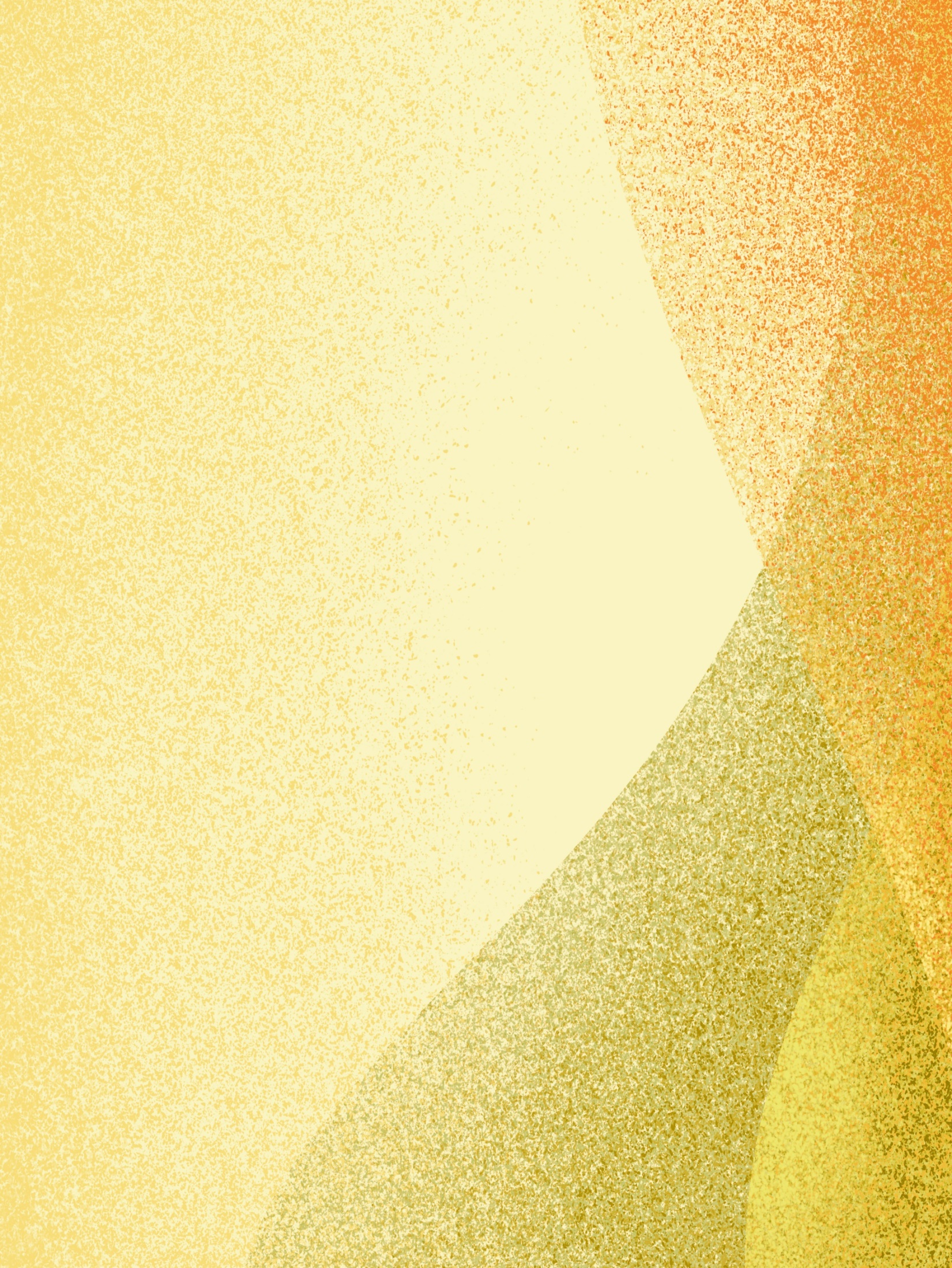 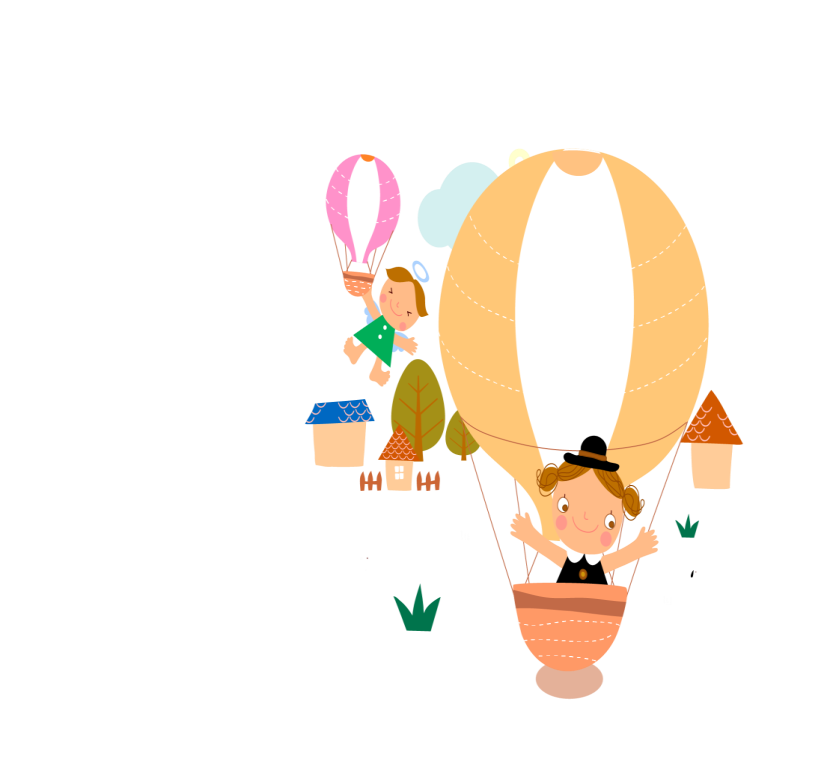 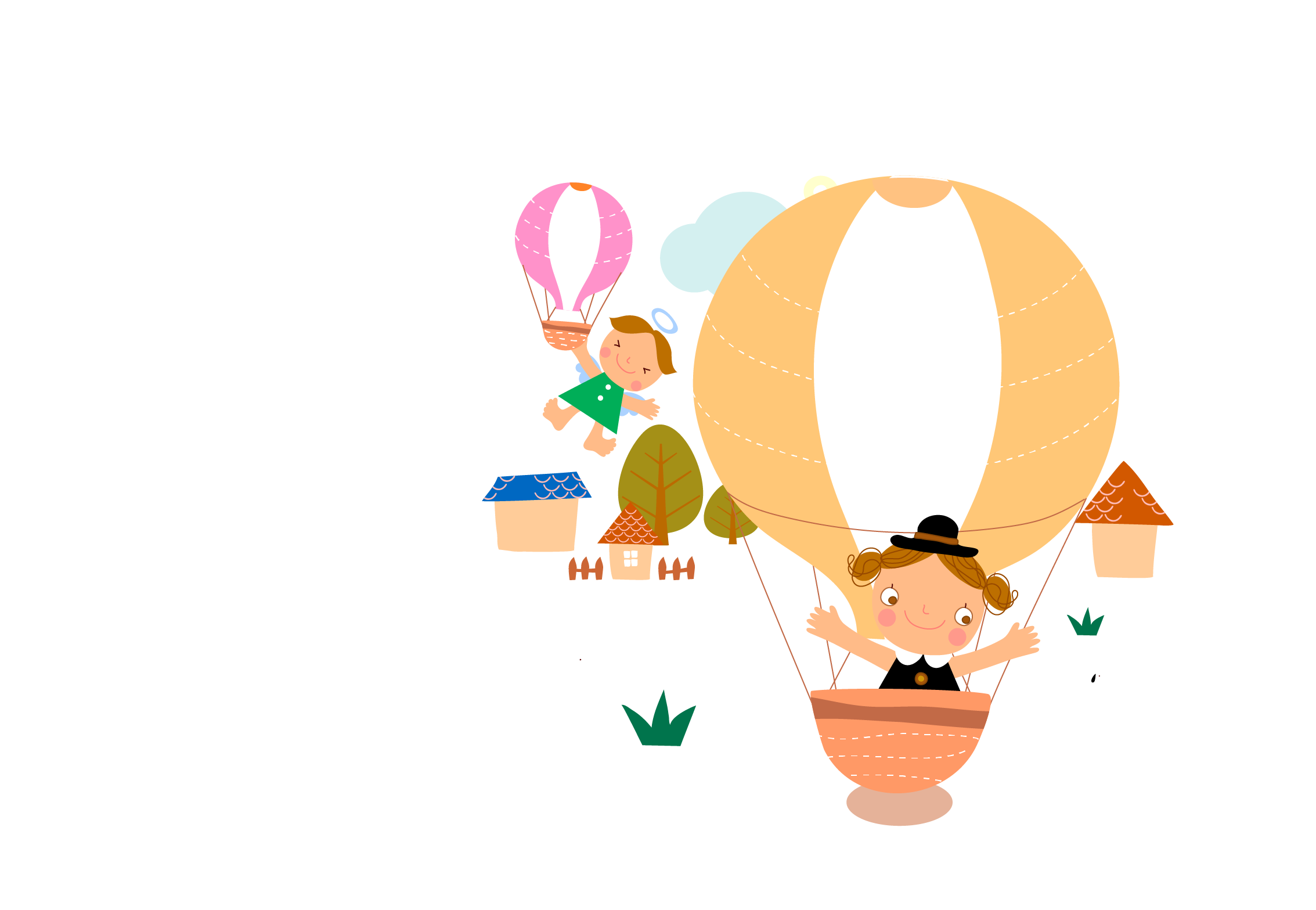 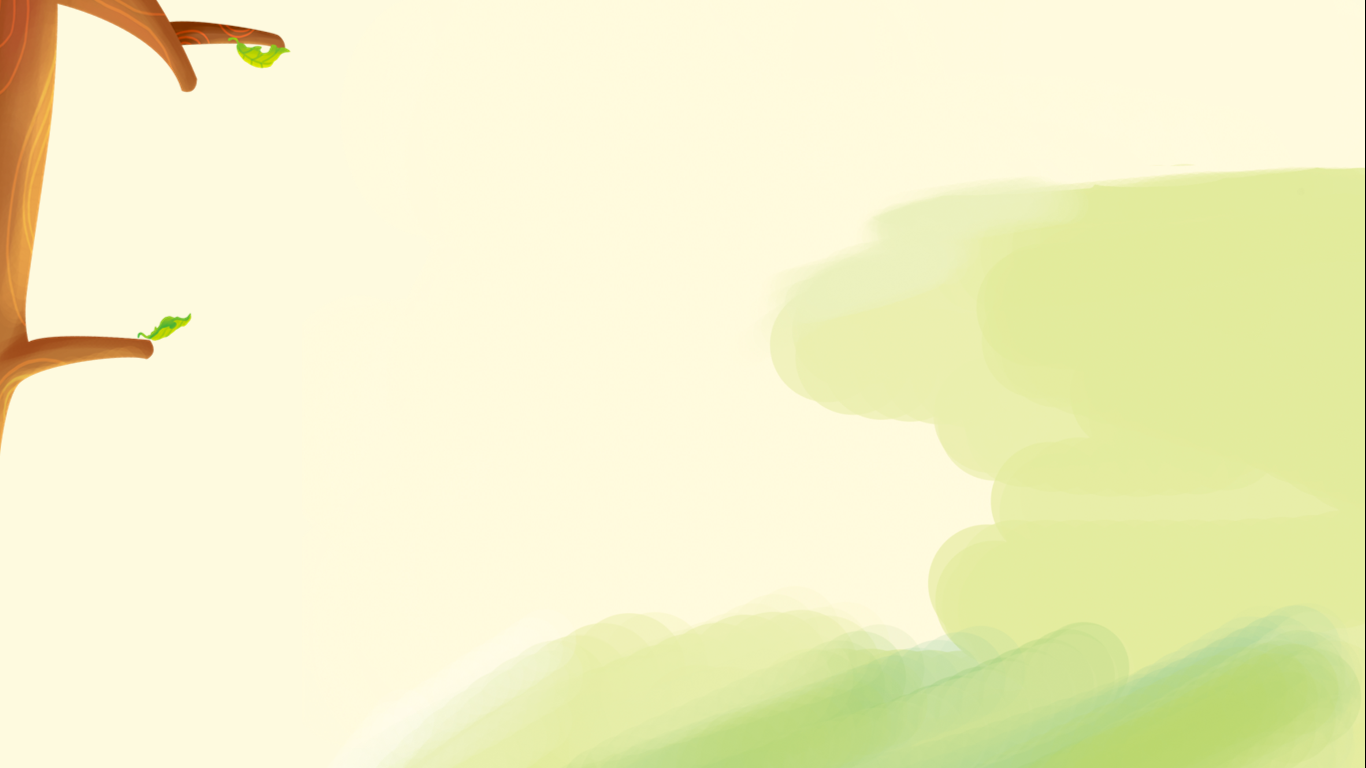 Mỗi người đều có một nét riêng của mình. Ai cũng có nét đáng yêu, đáng nhớ,...
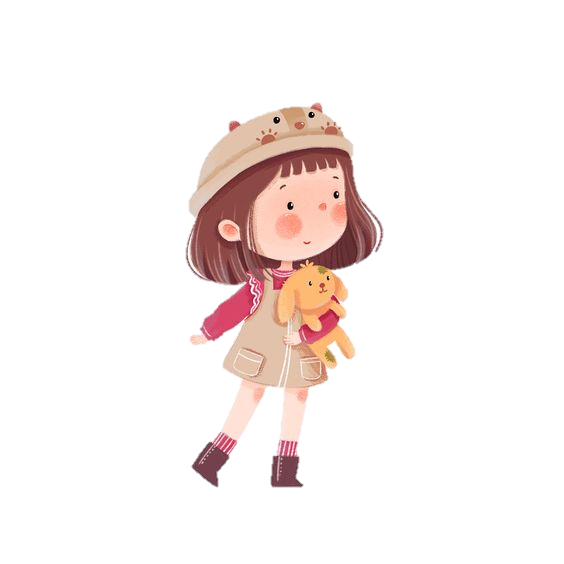 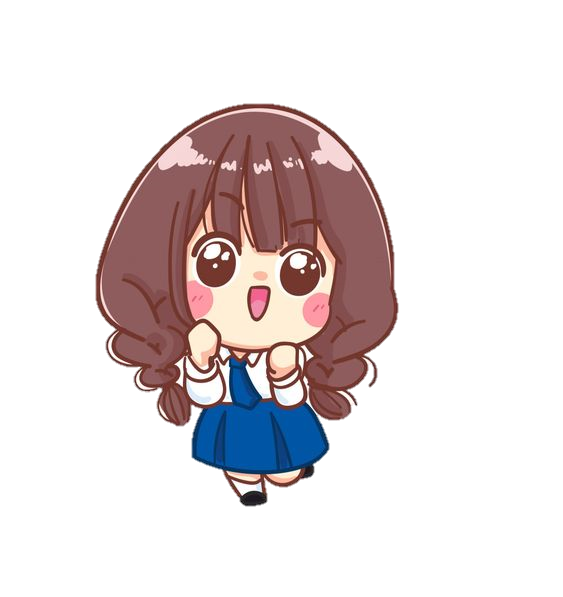 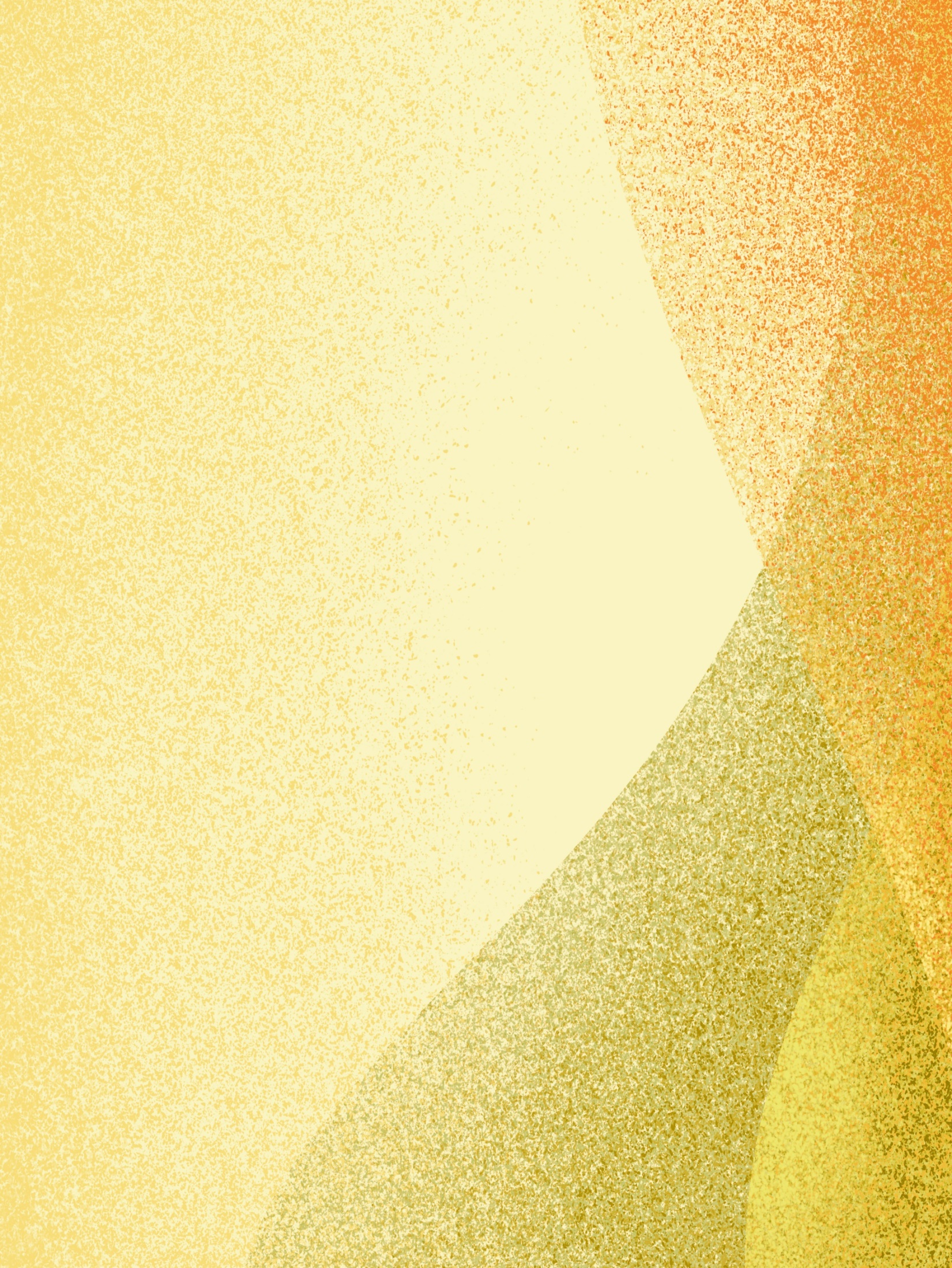 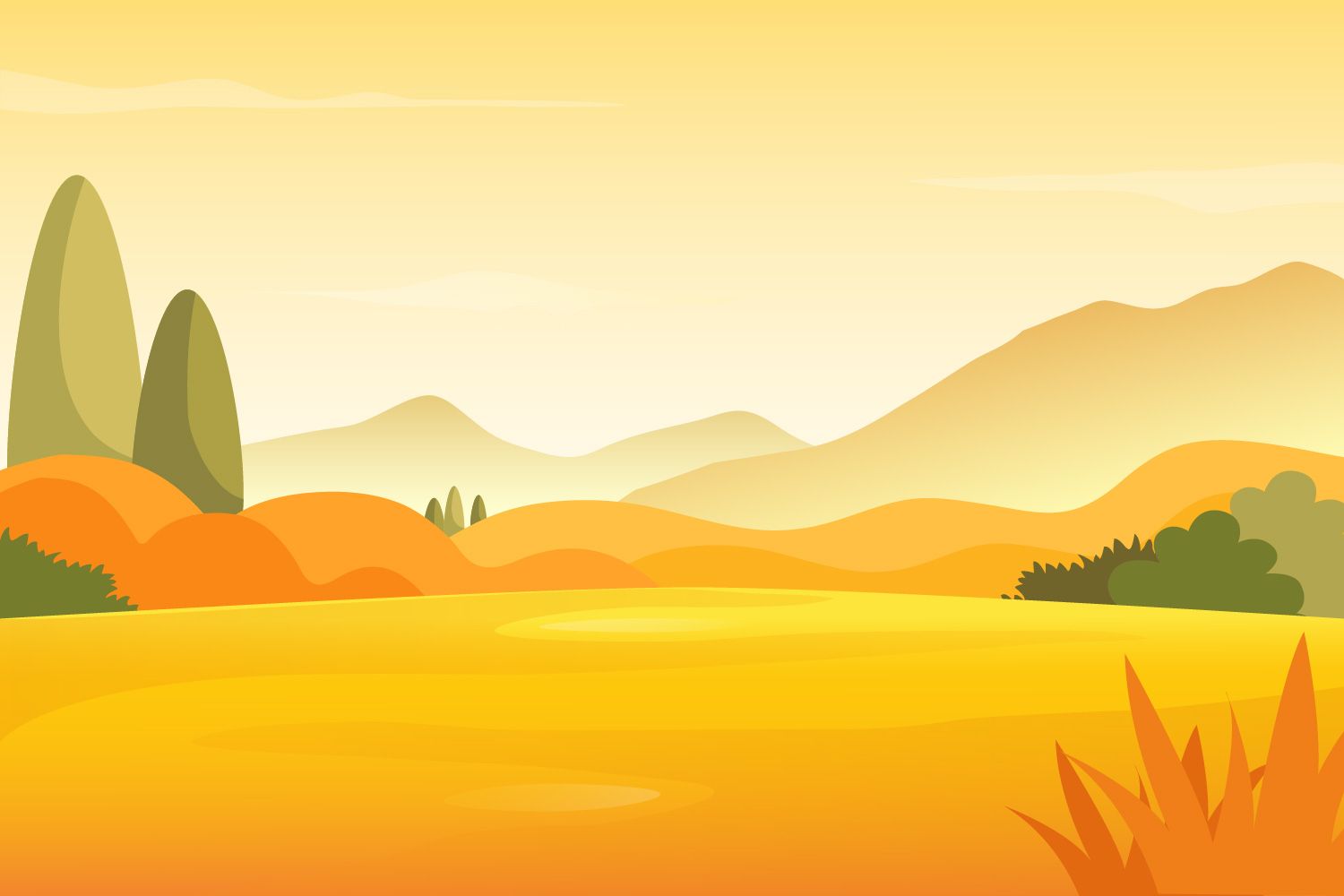 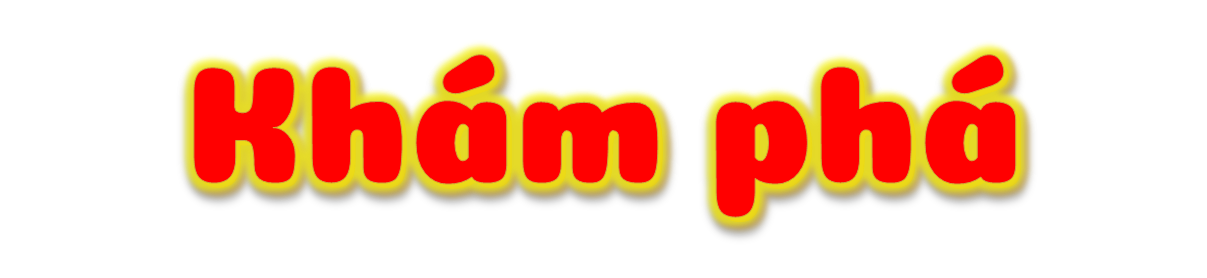 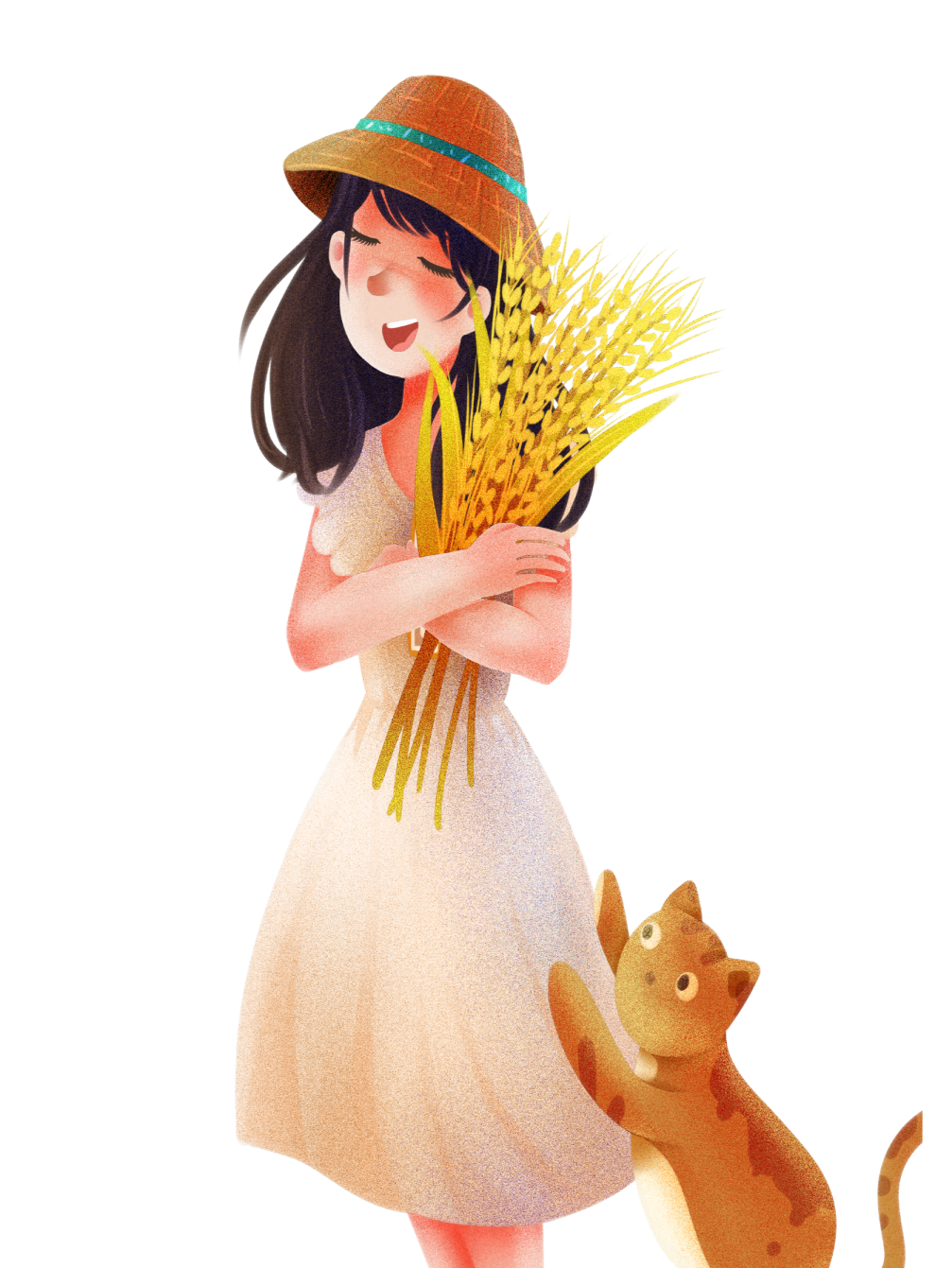 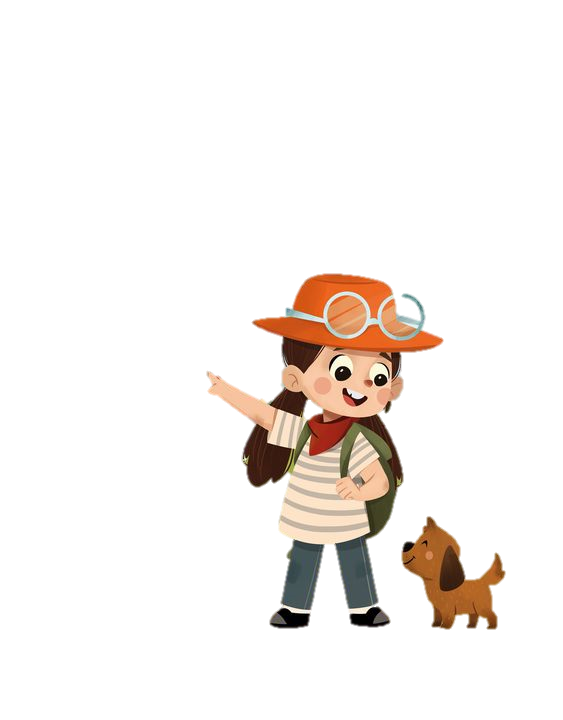 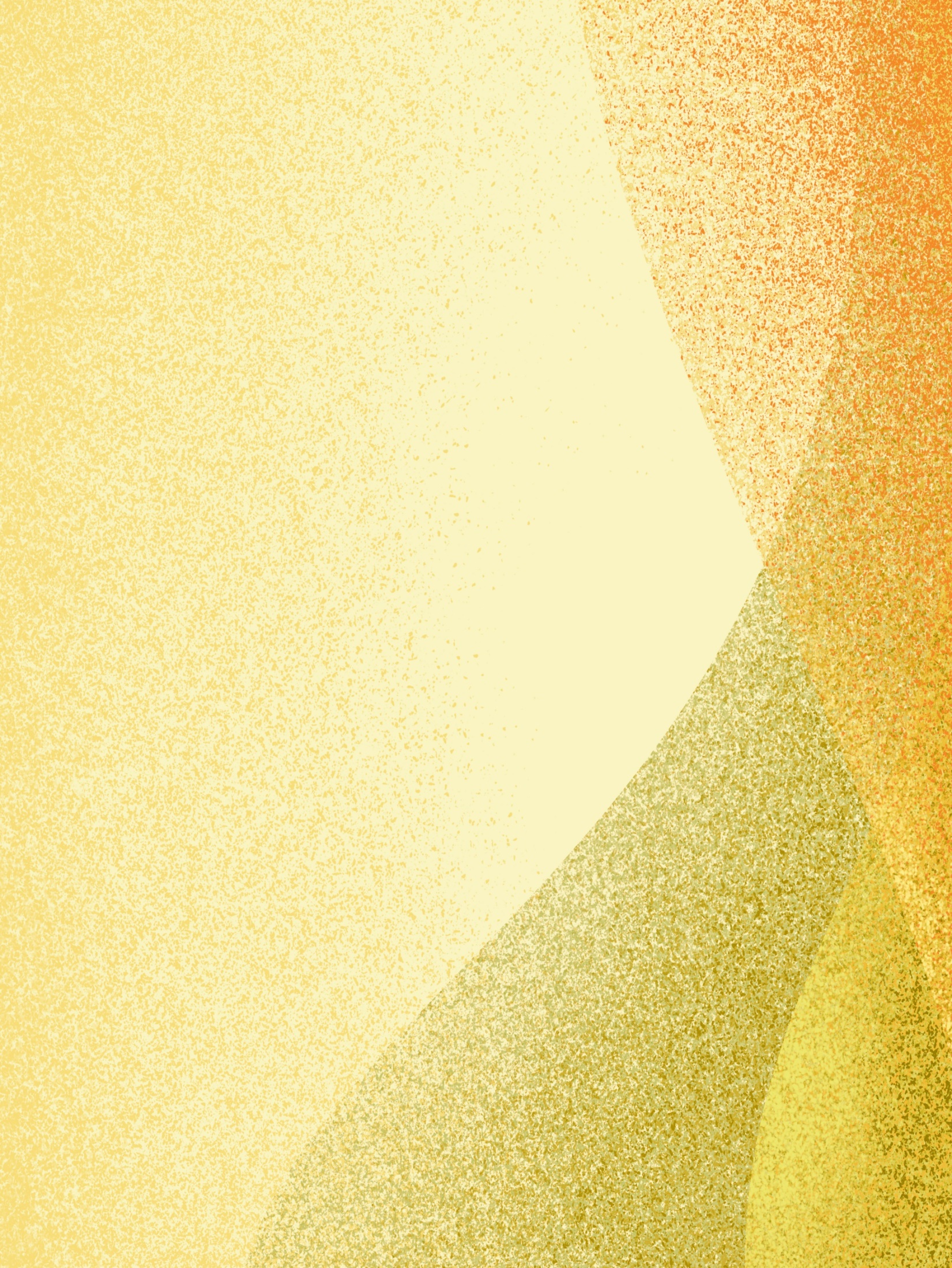 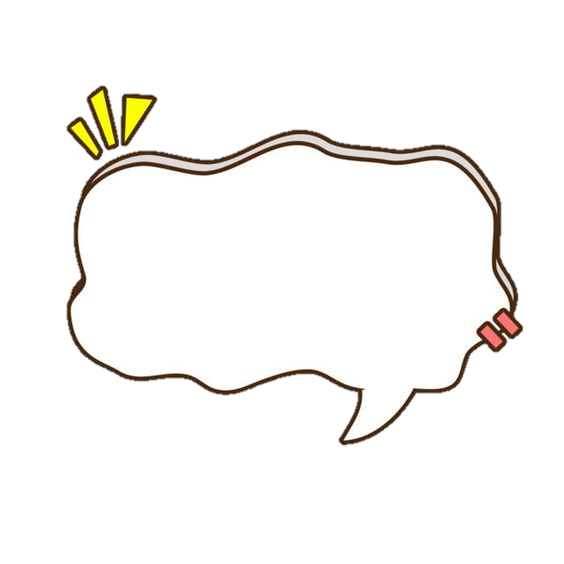 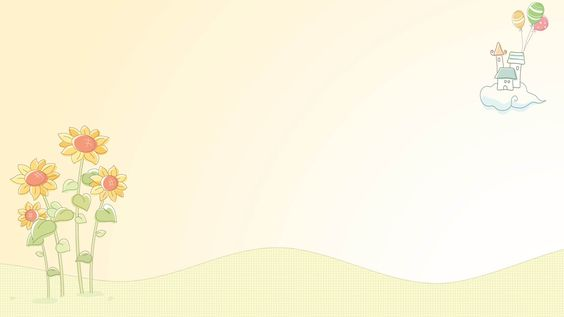 2. Tạo hình gương mặt vui nhộn của em
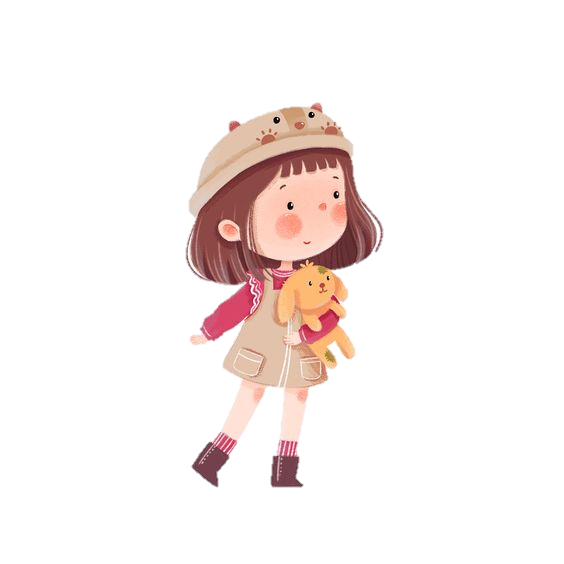 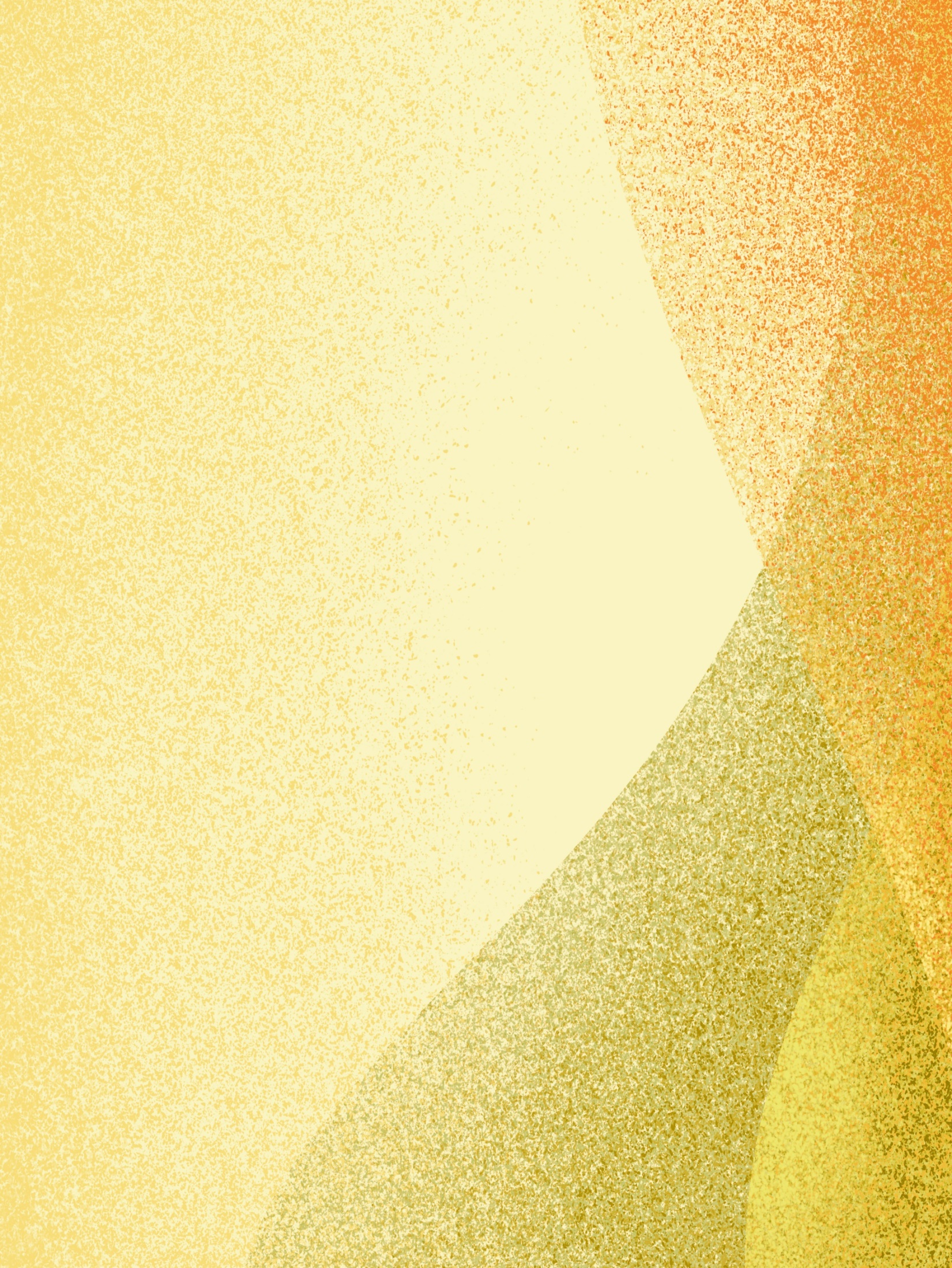 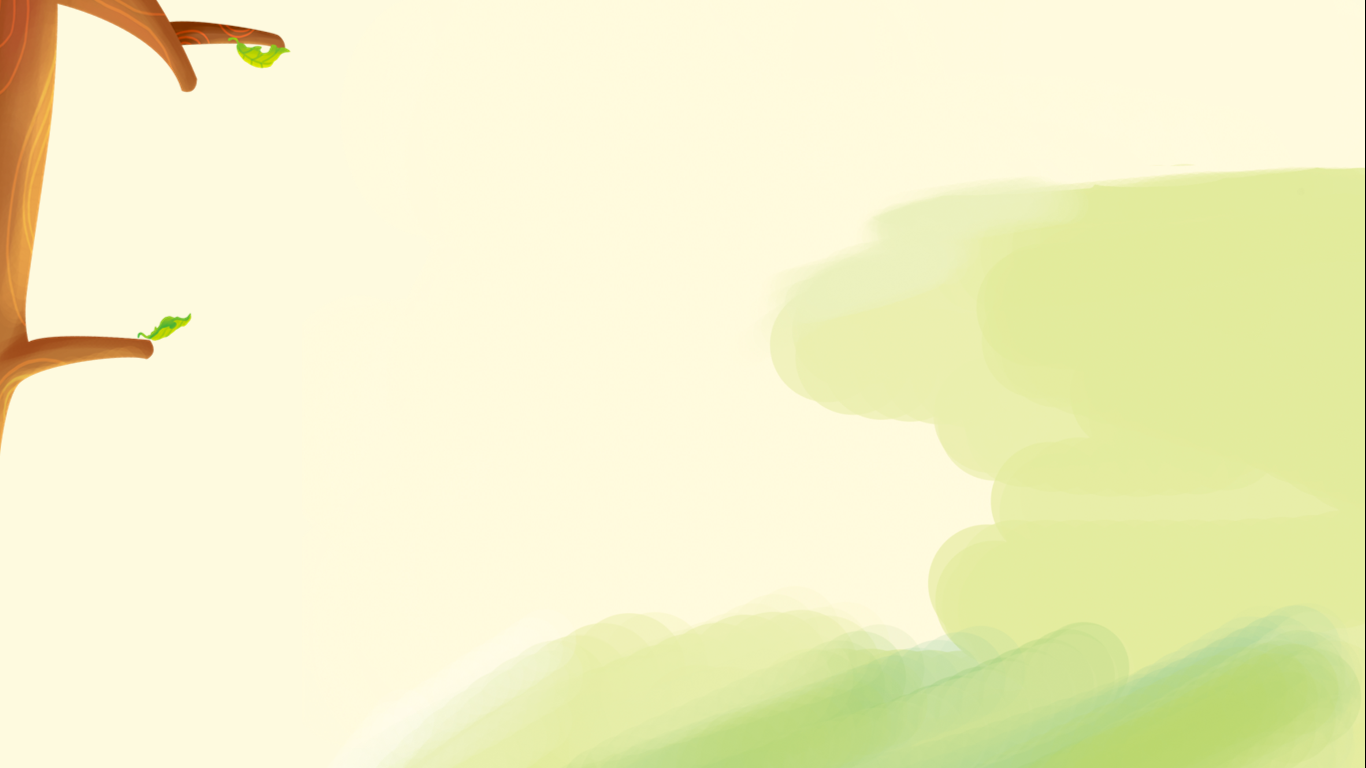 Tạo hình gương mặt em bằng những nguyên liệu em có: lá cây, viên sỏi, cúc áo, sợi len,...
Chú ý nhấn mạnh nét đặc biệt của em trên gương mặt.
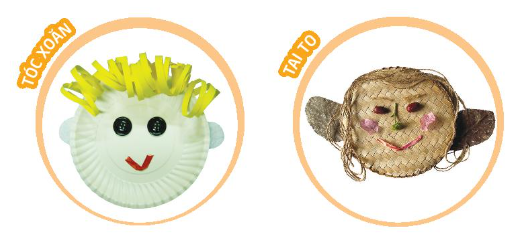 Giới thiệu với bạn nét riêng của em qua sản phẩm.
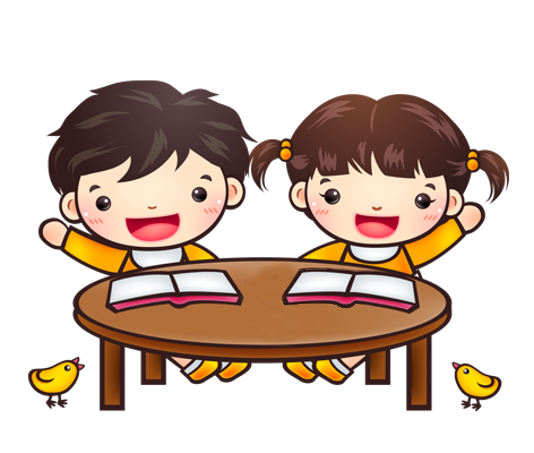 THẢO LUẬN NHÓM ĐÔI
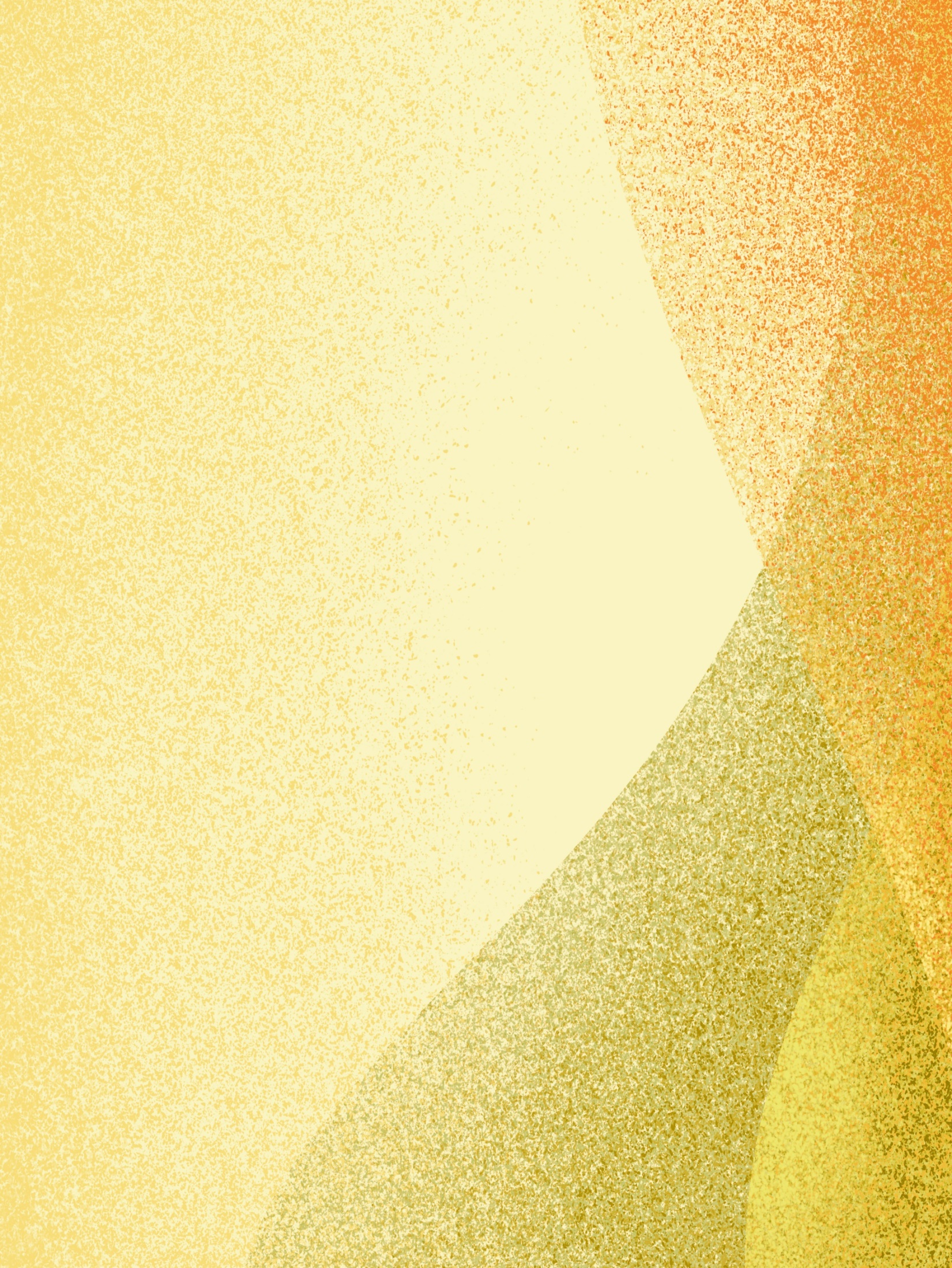 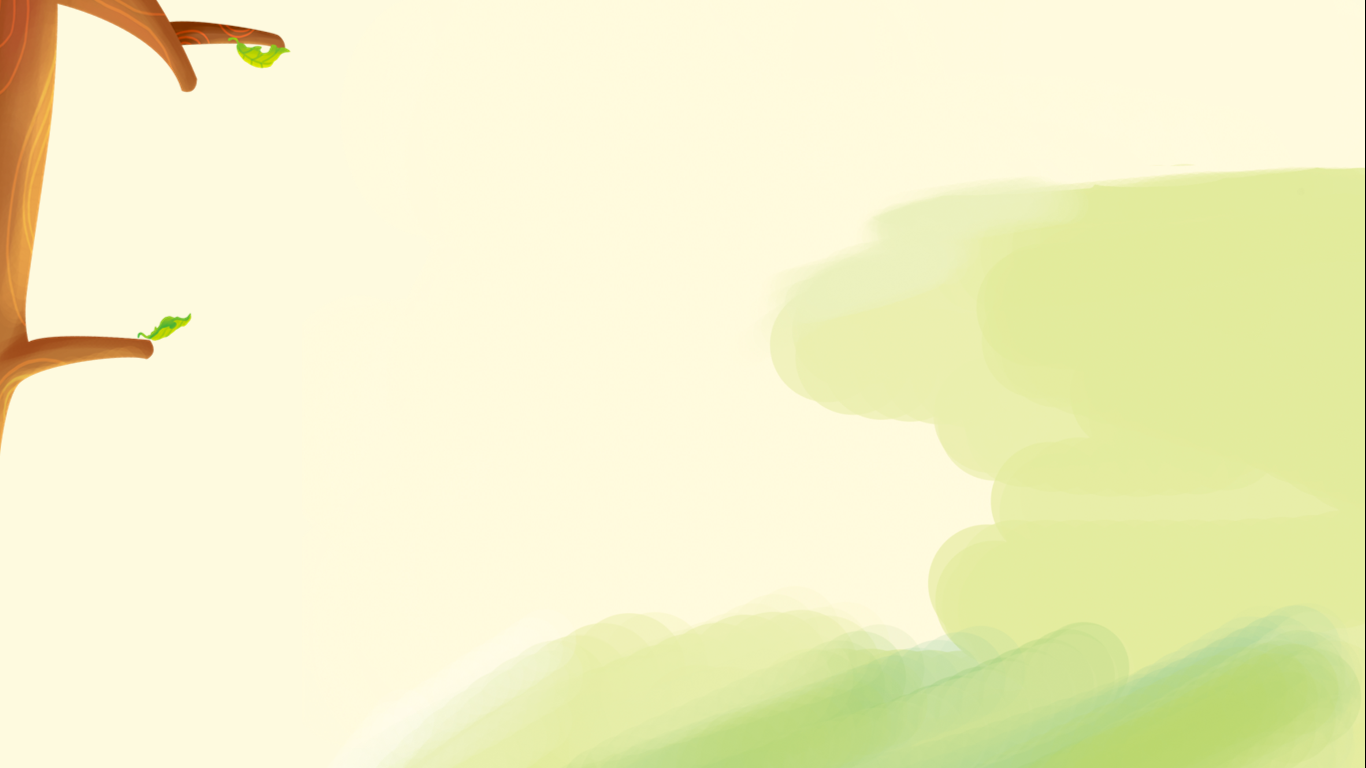 Tham khảo
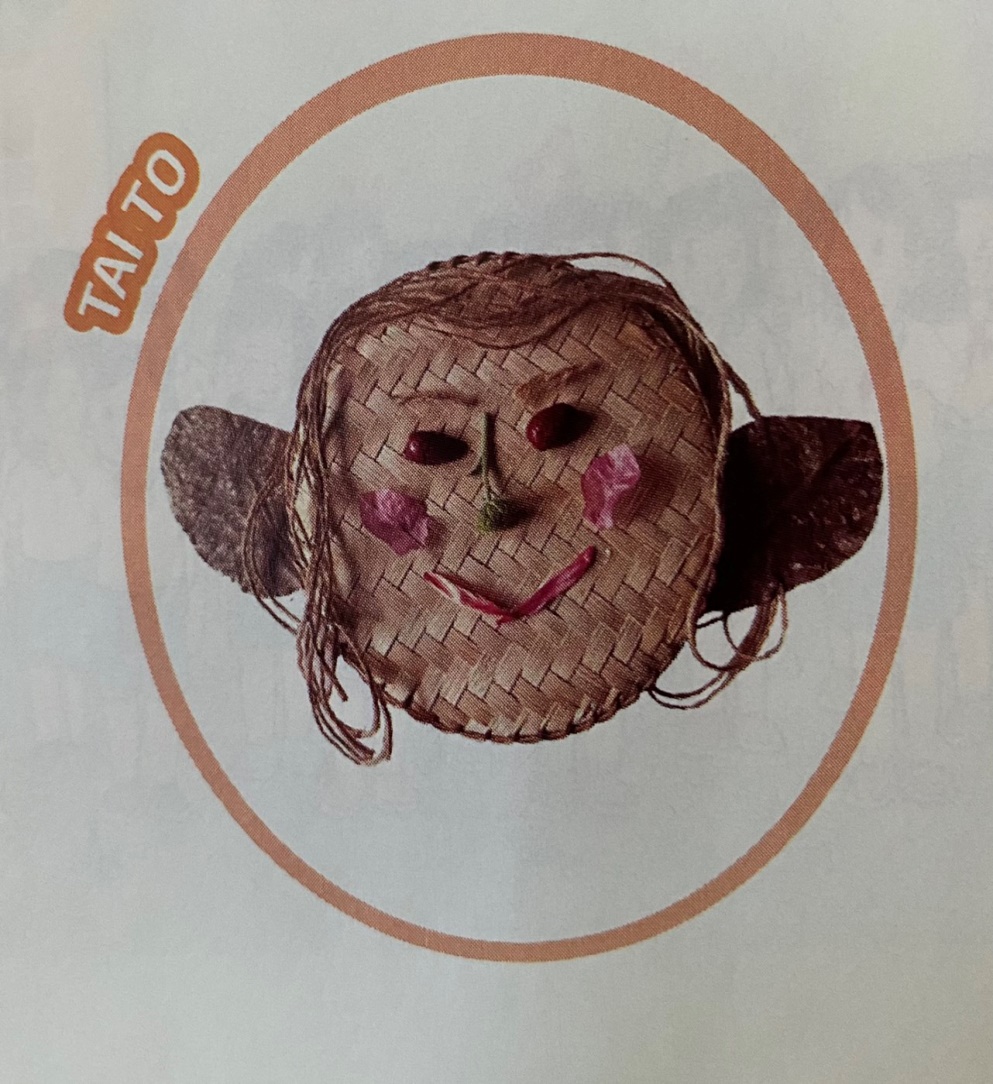 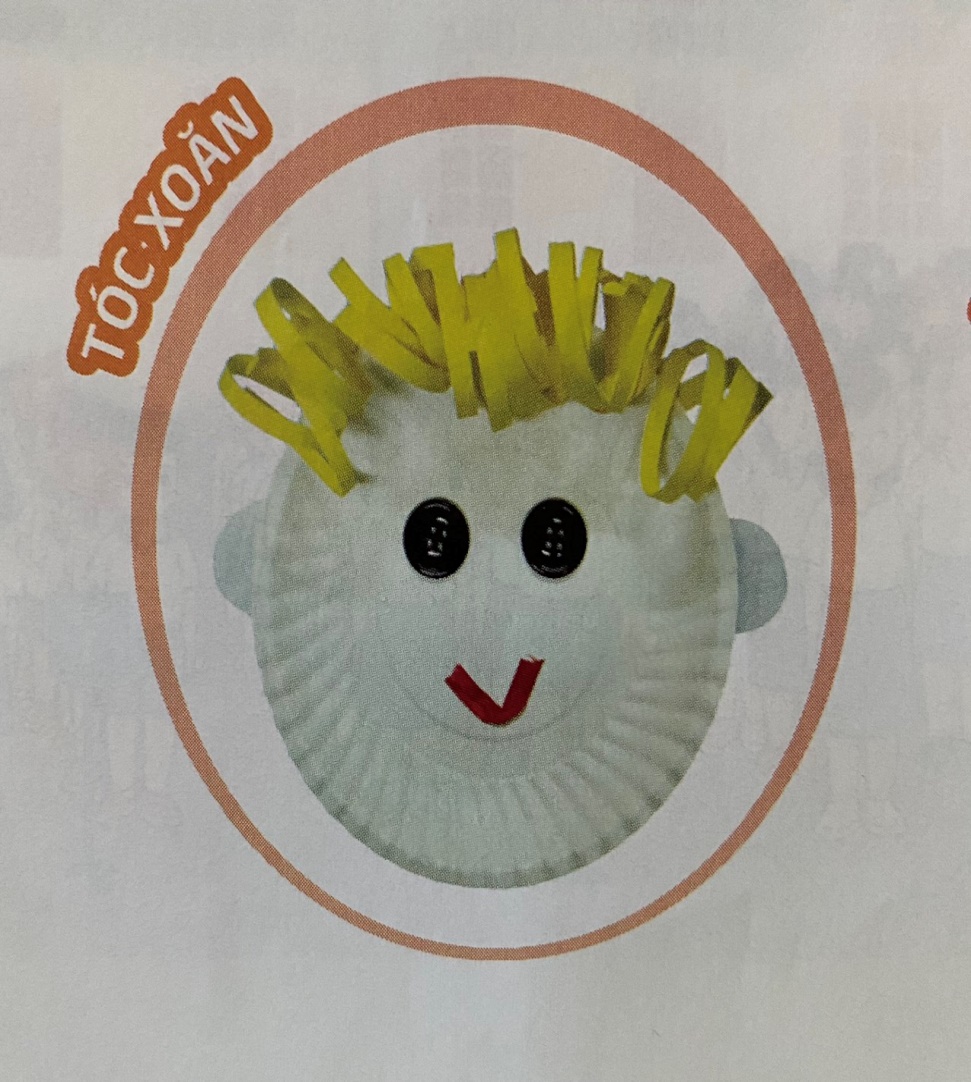 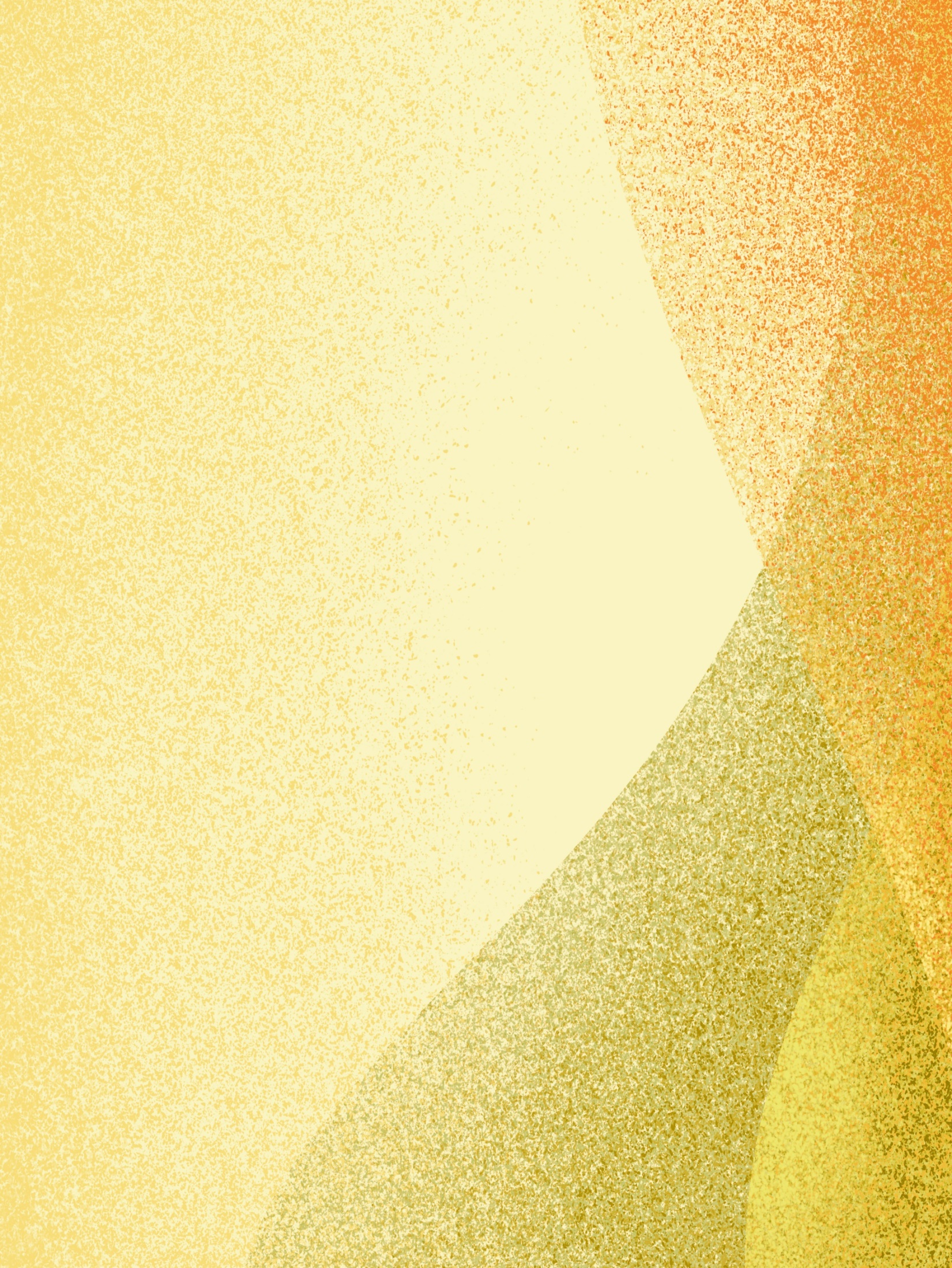 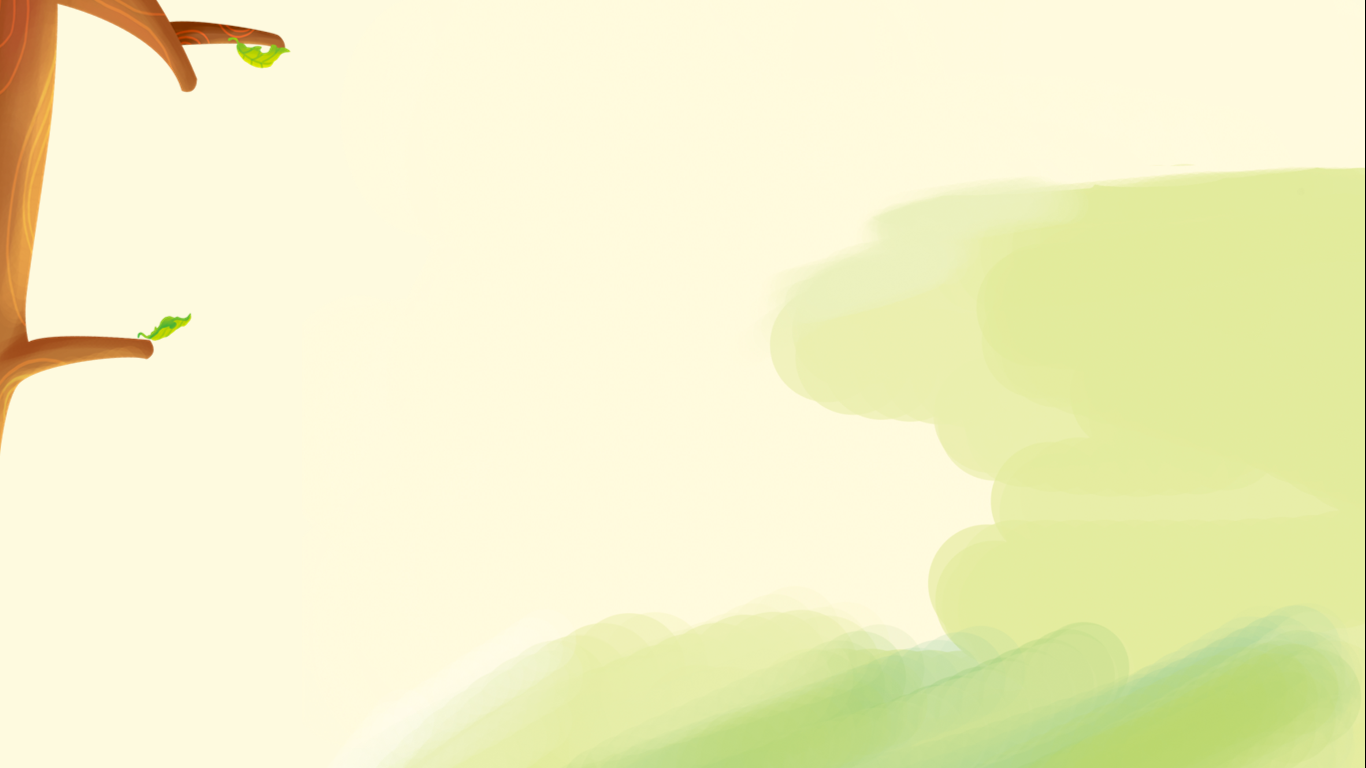 Tham khảo
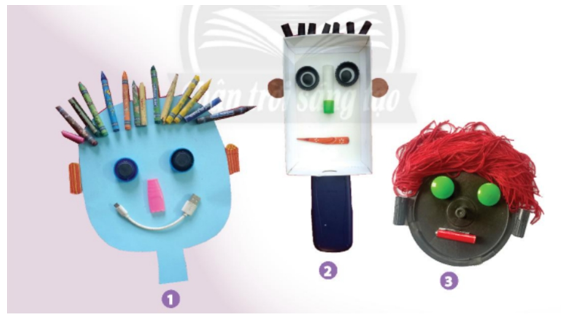 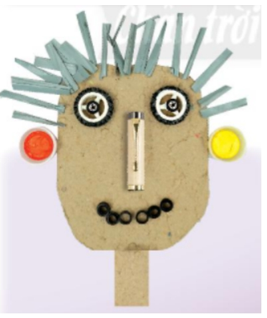 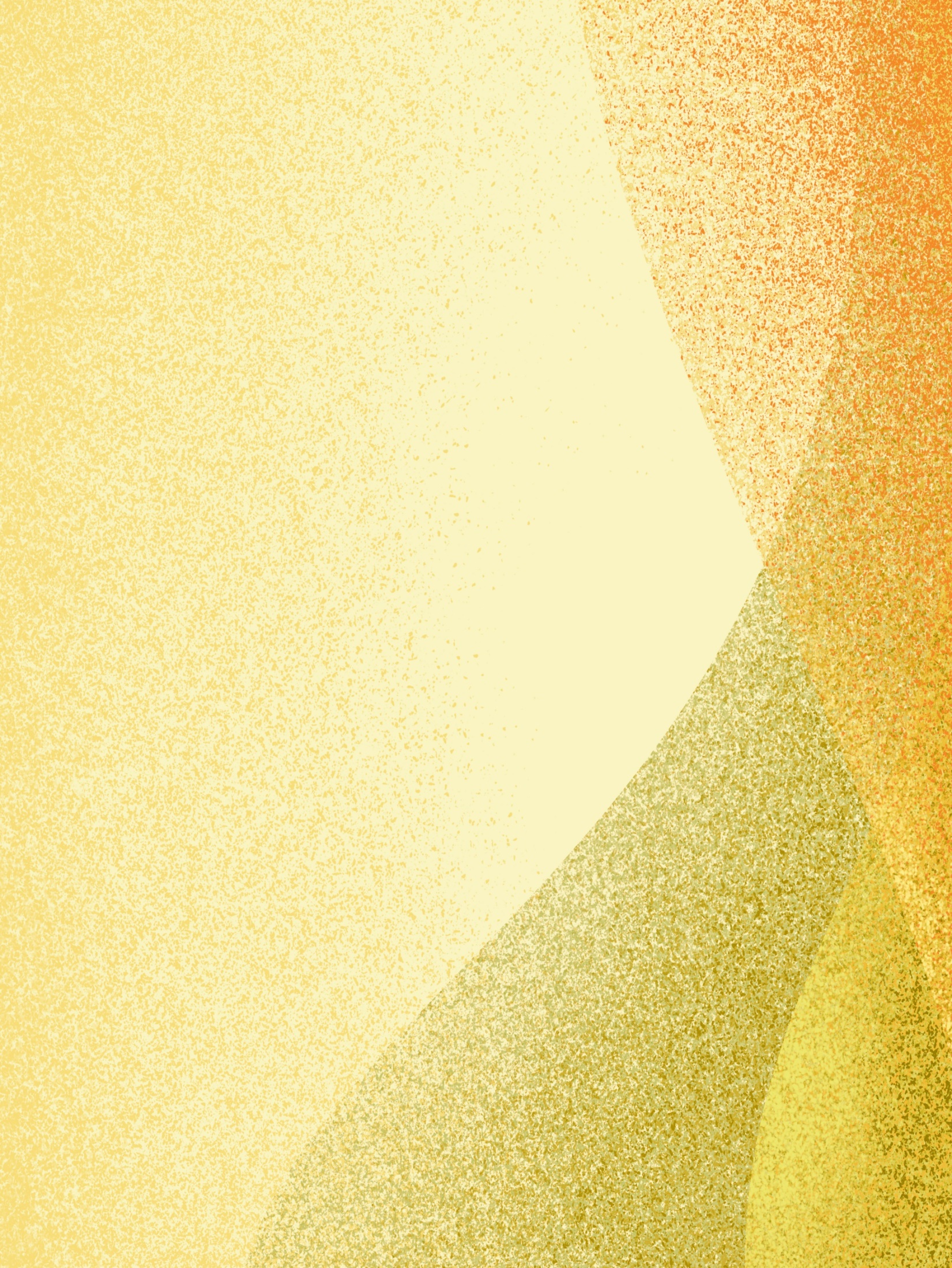 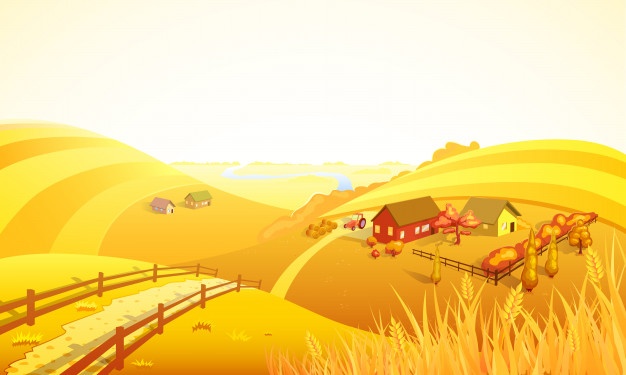 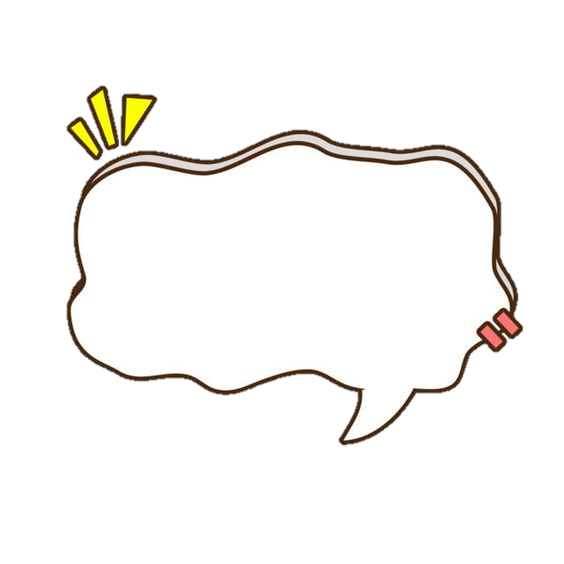 Chúng mình cùng thực hành nhé!
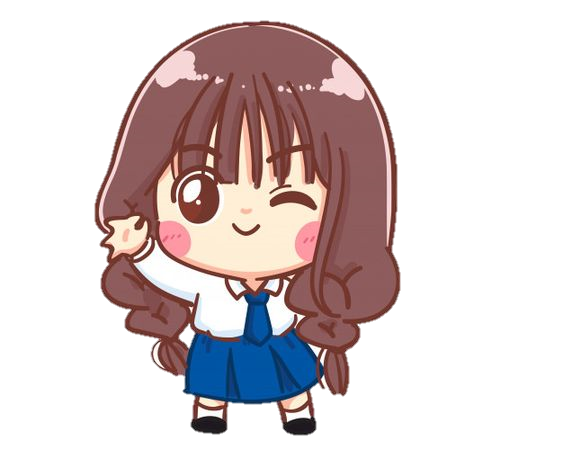 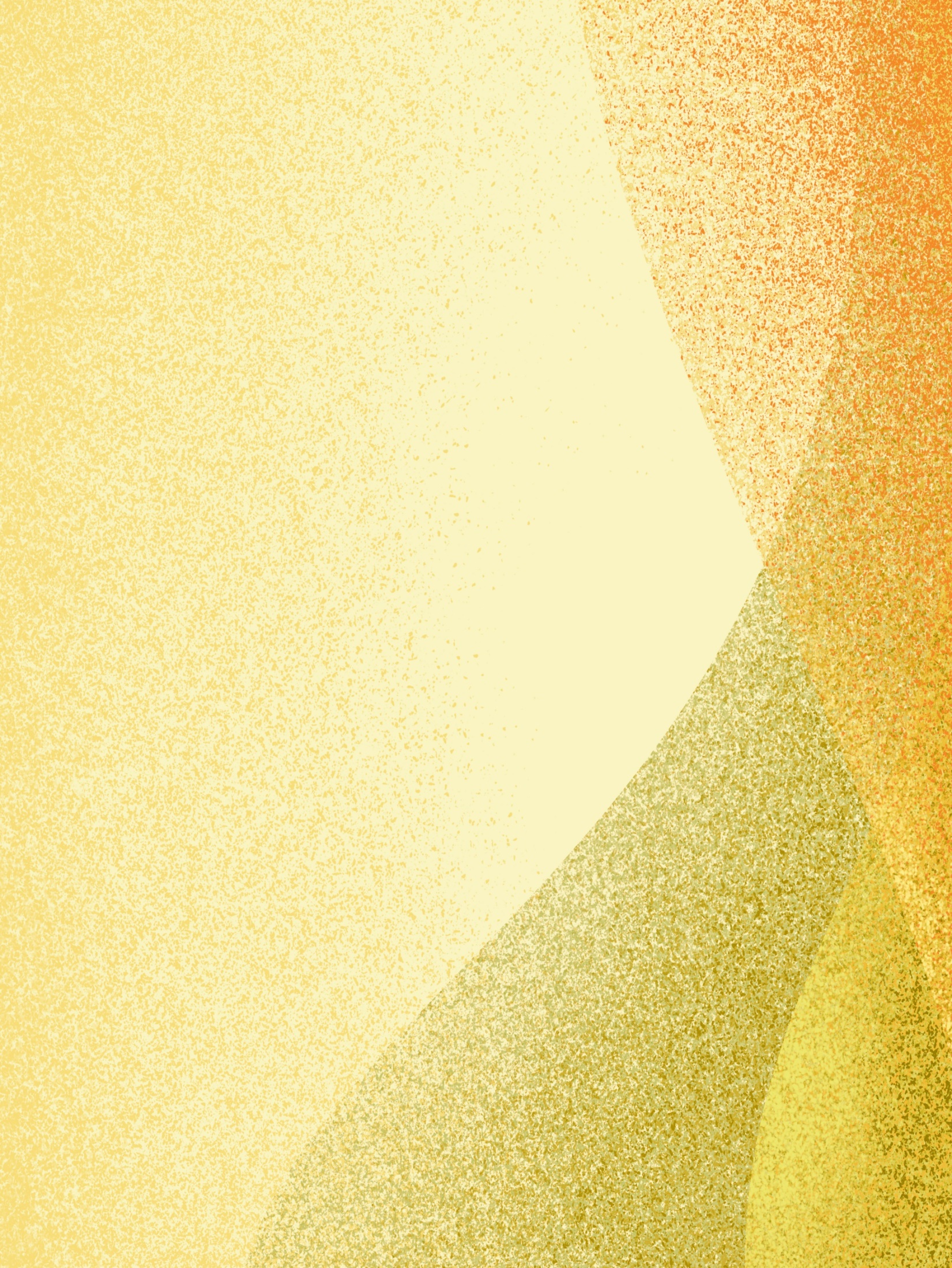 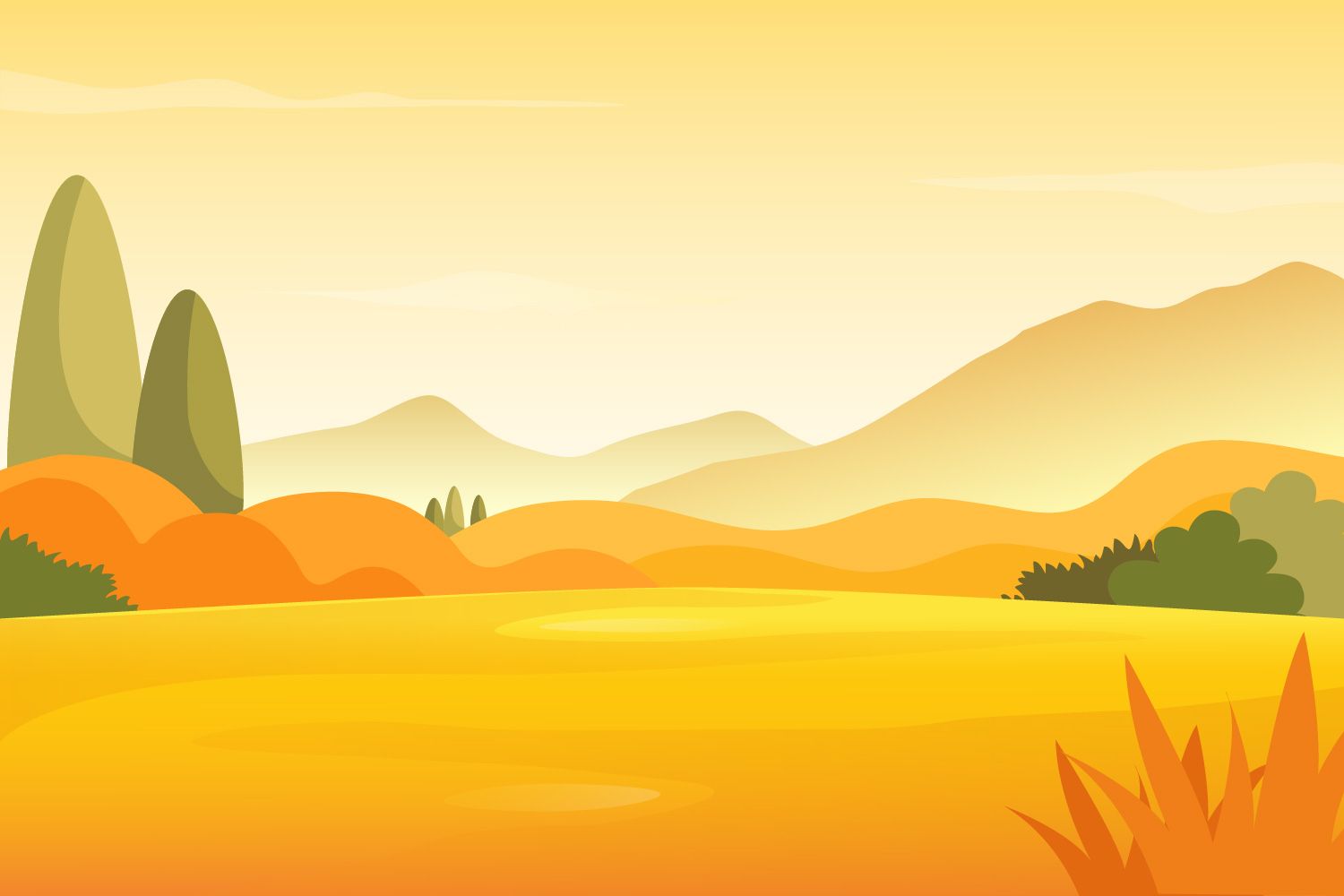 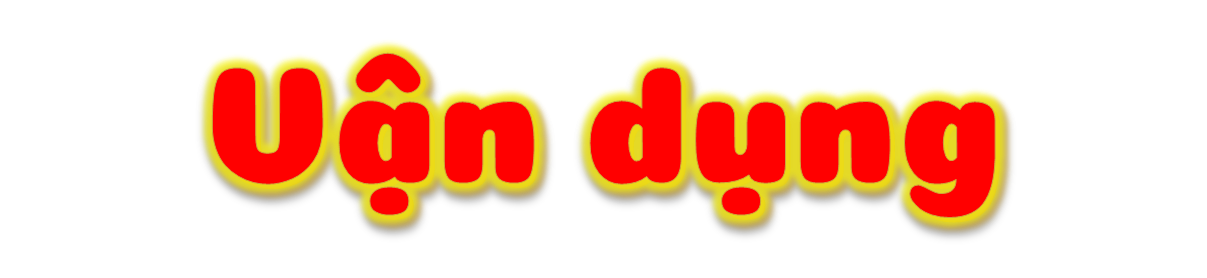 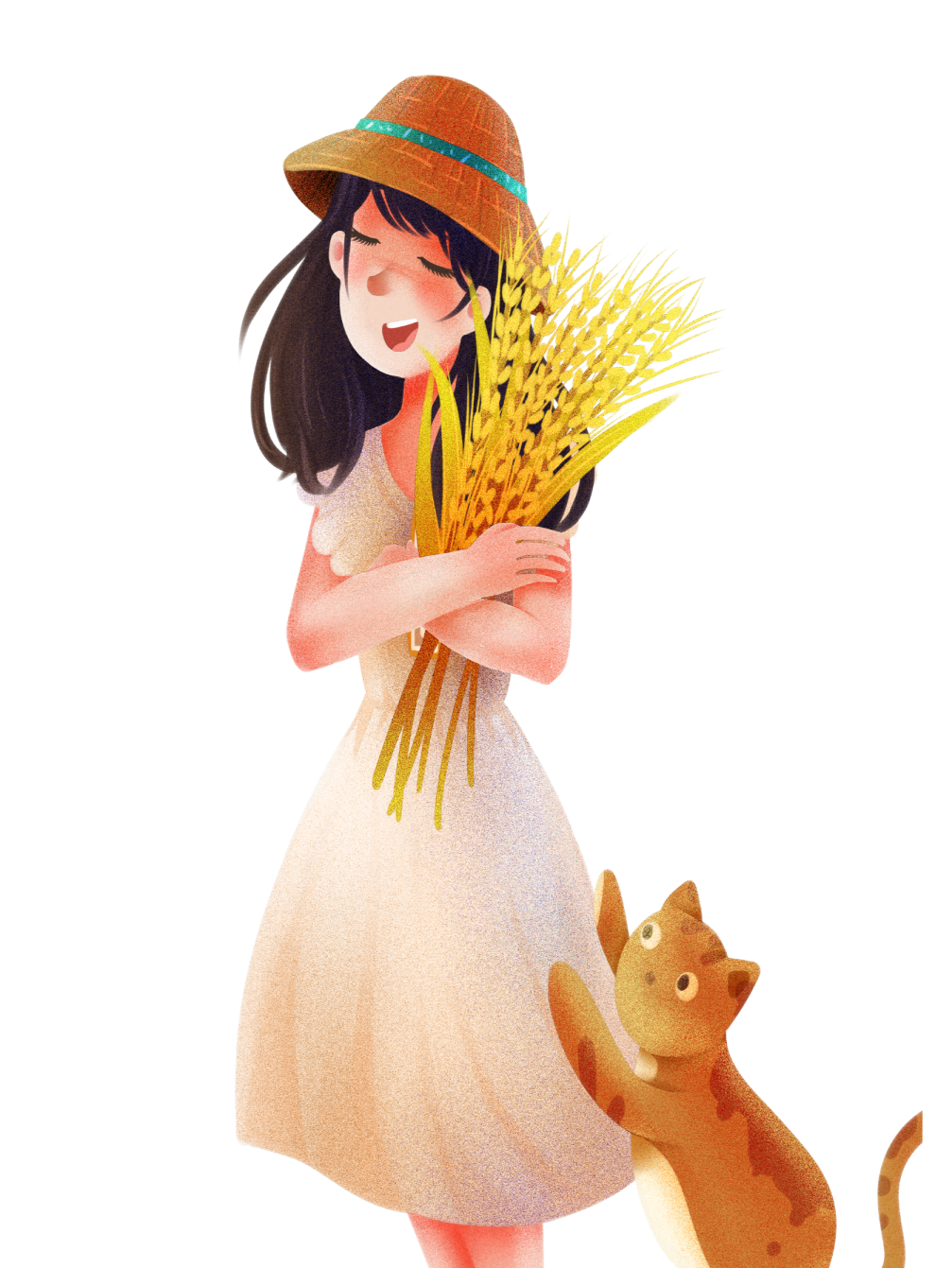 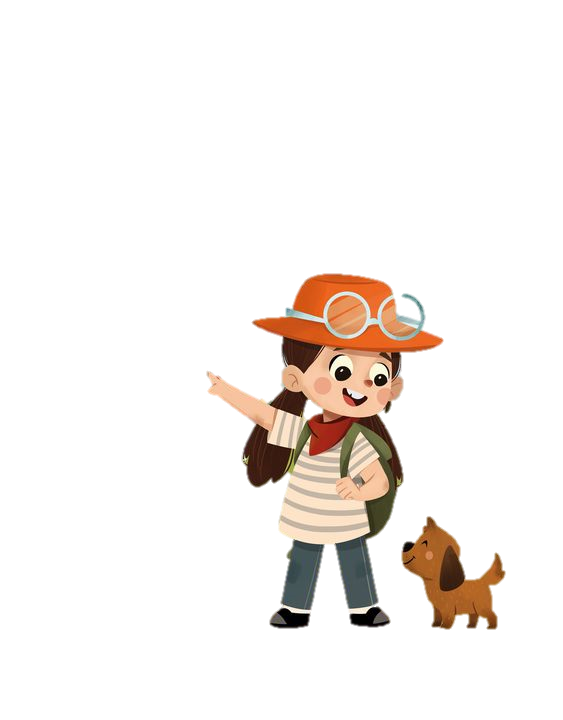 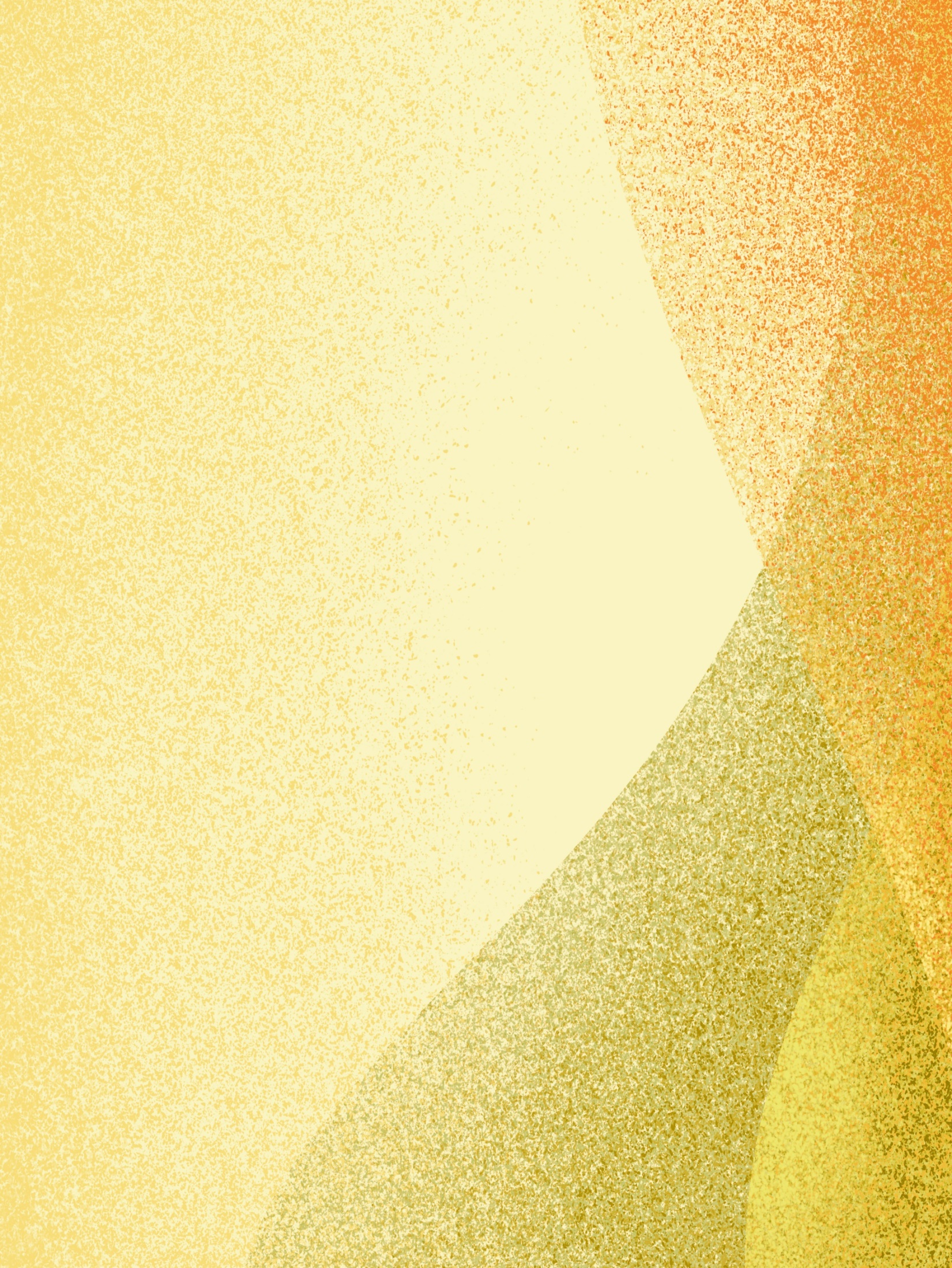 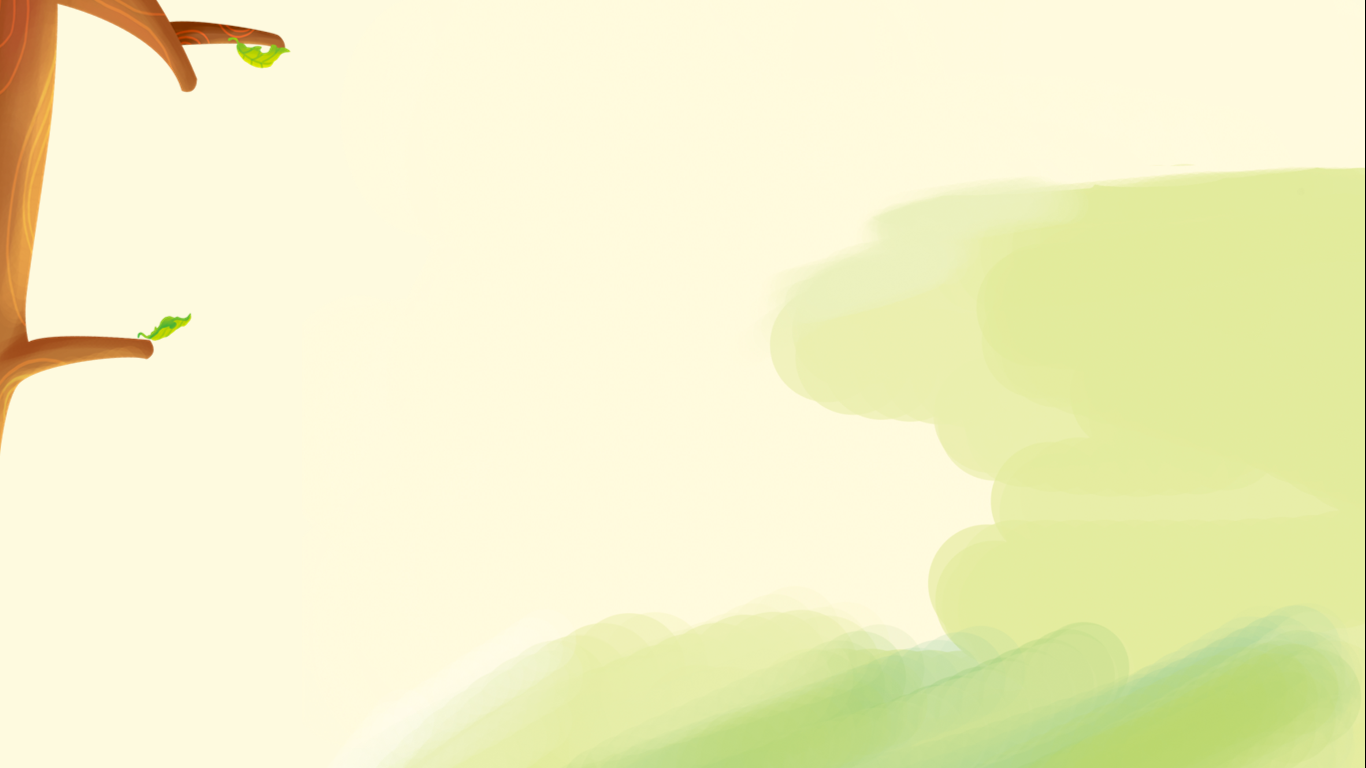 Cùng người thân:
Soi gương và nhận xét xem em giống ai.
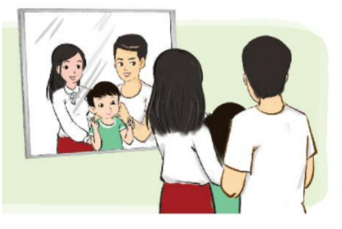 Xác định những nét riêng của mỗi người và nét chung của cả nhà.
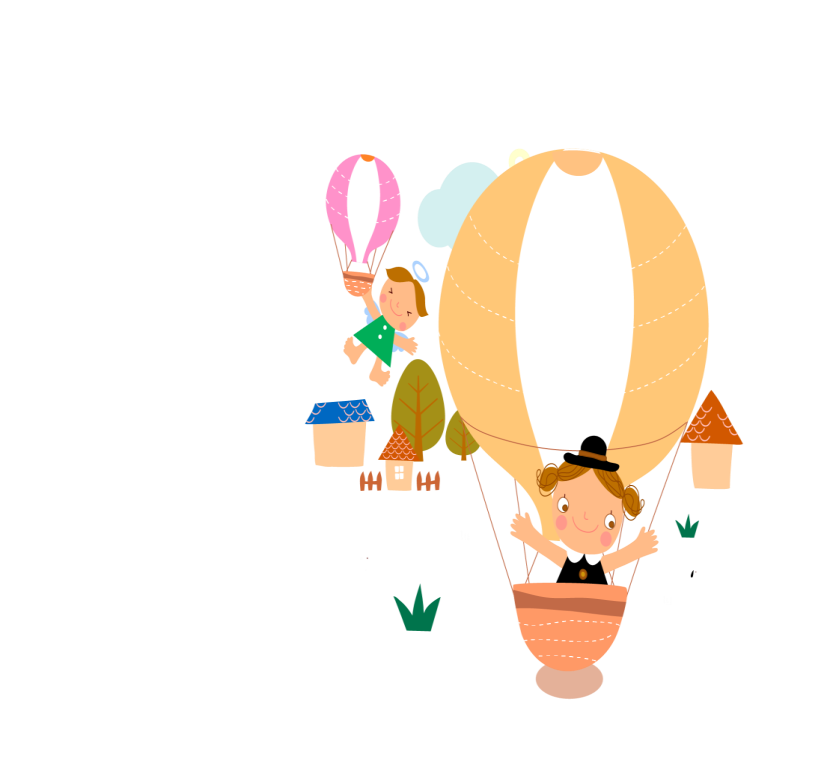 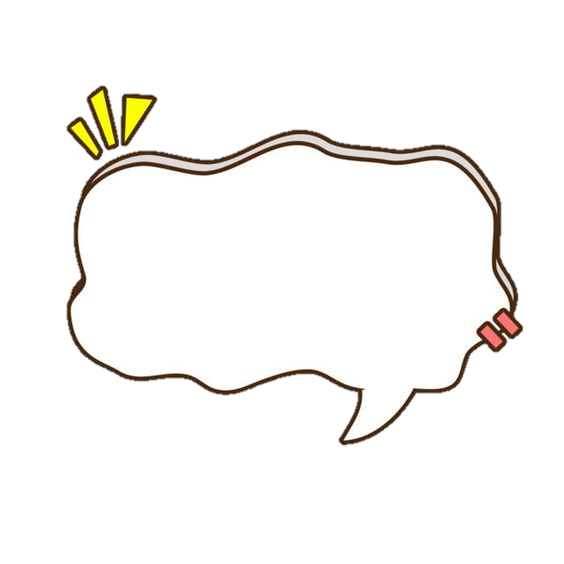 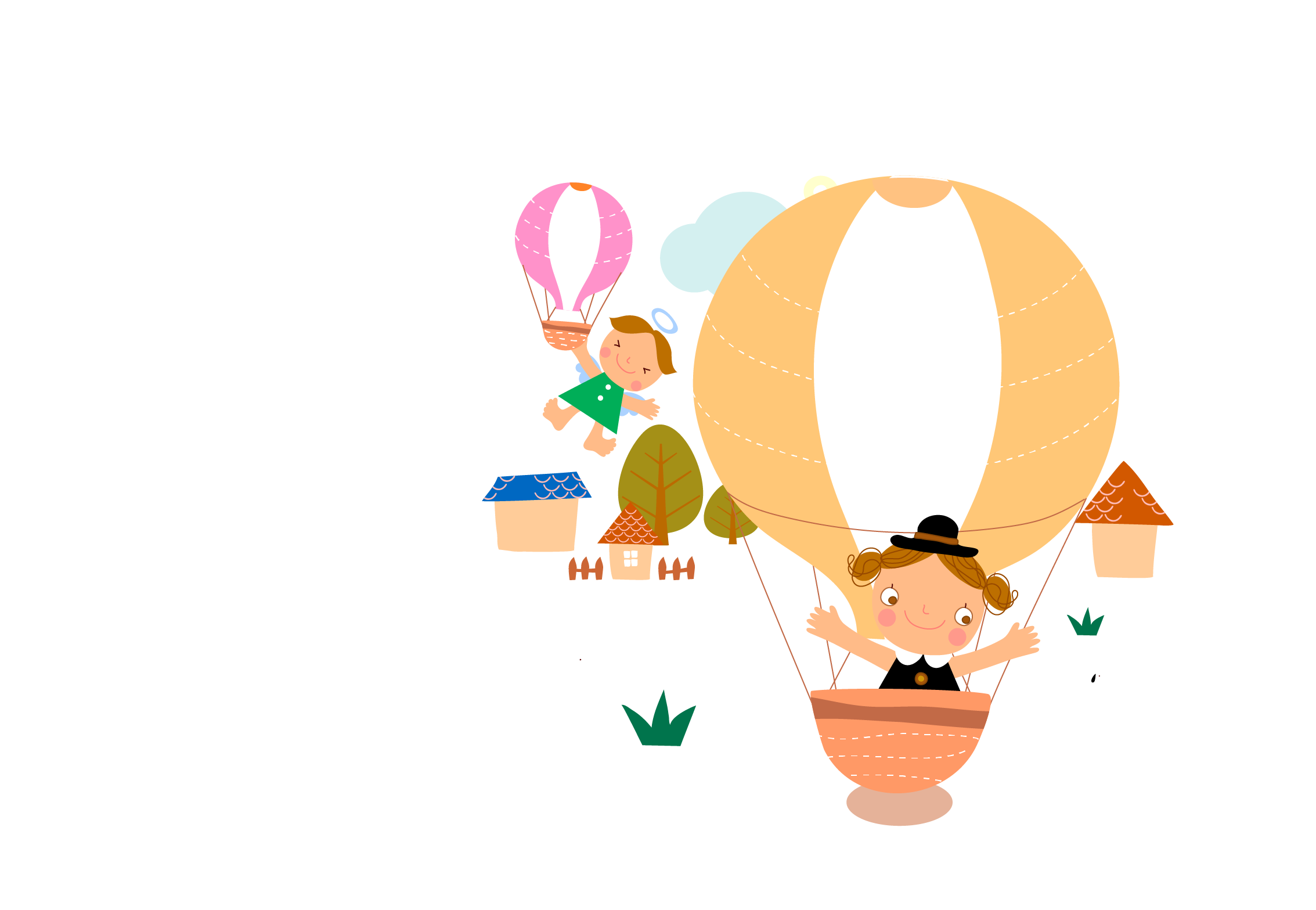 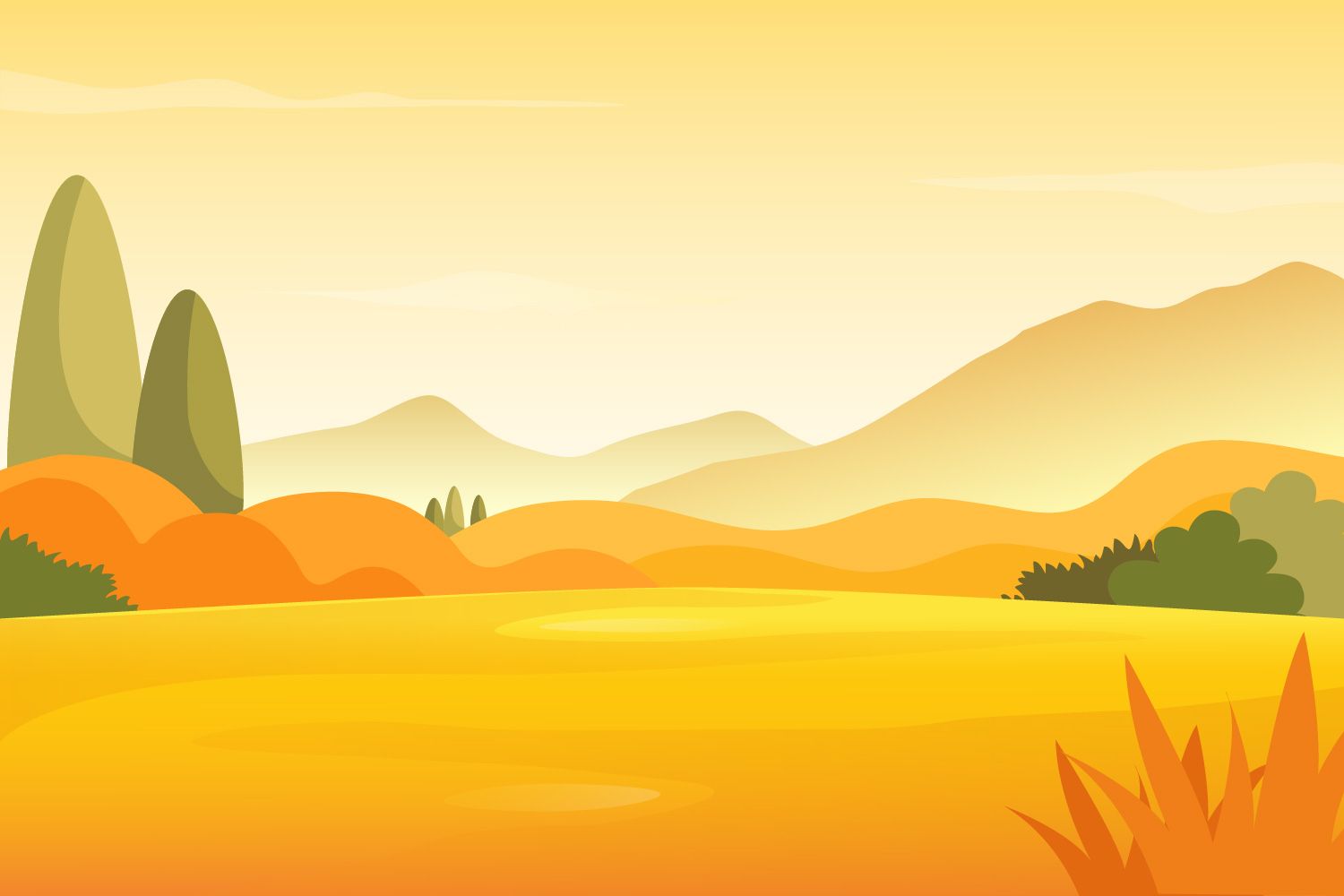 Hẹn gặp lại các em trong những tiết học sau nhé!
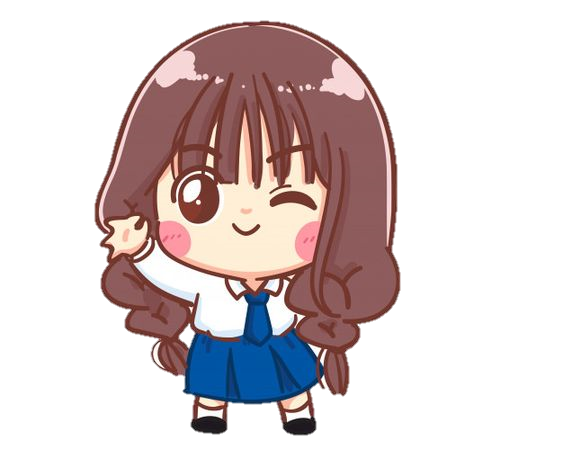 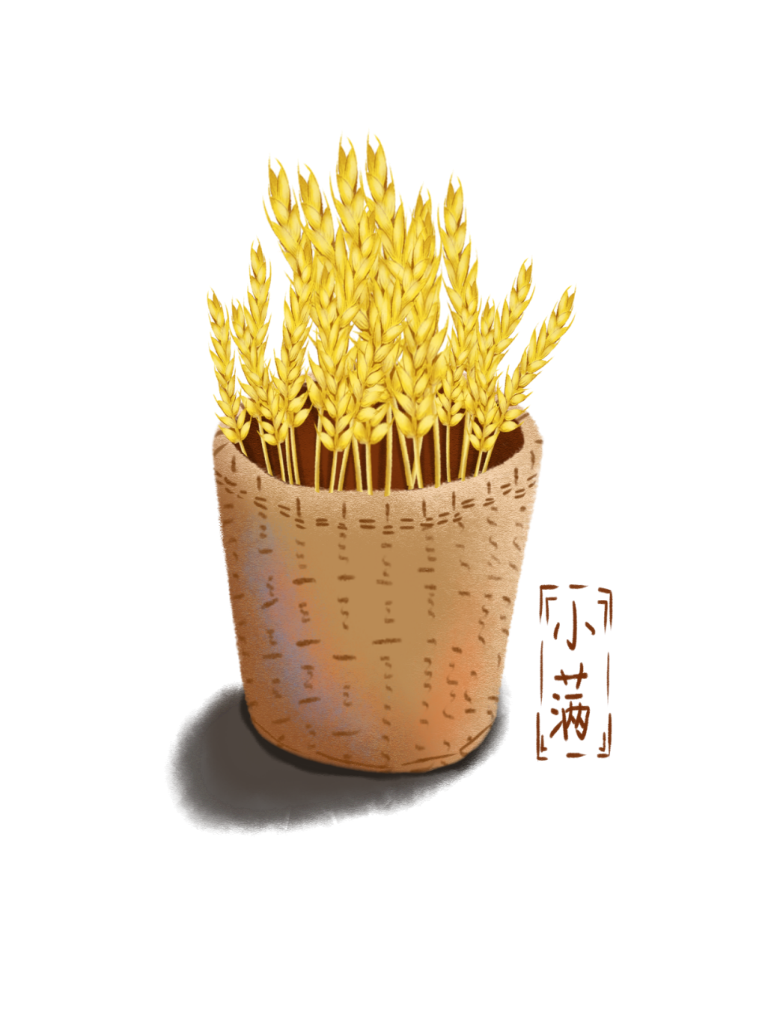 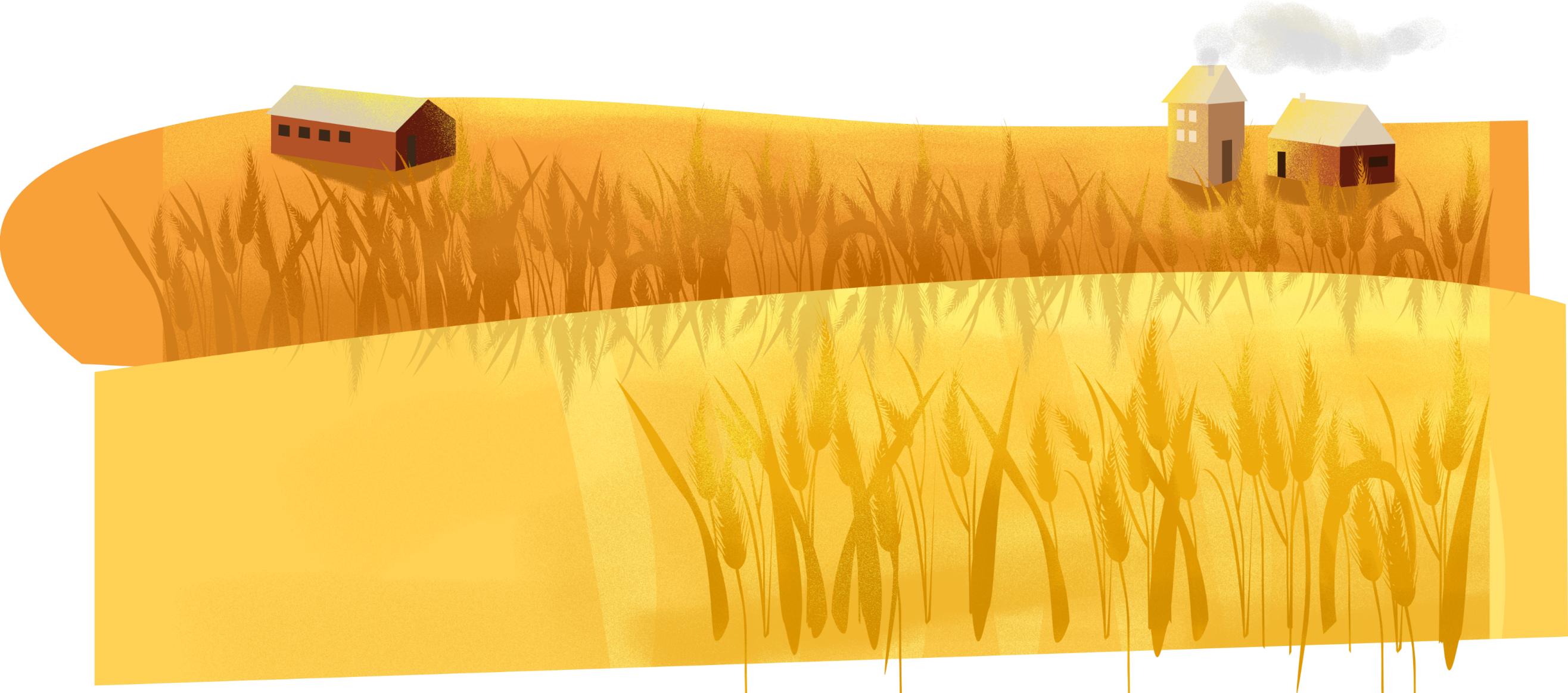